Using Your Causal Diagram
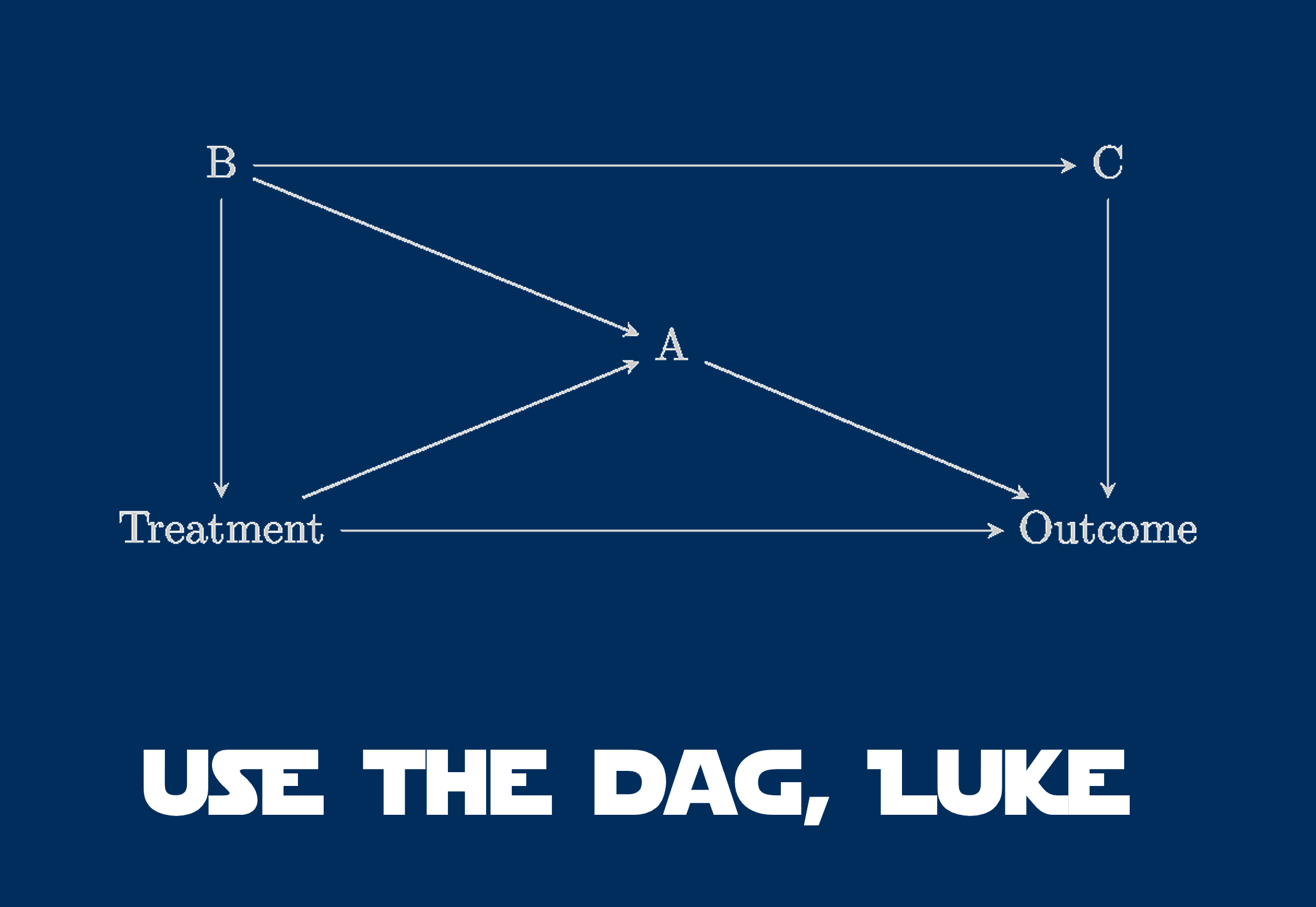 Uses of Causal Diagrams
Simplifying Complex Causal Diagrams

Determining Covariates with Conditional Independence

Finding Open Backdoors to Confounding

Counterfactual Thinking
What Is It Good For?
We can test our intuition by examining things that do not connect

We cannot take apart our system without imagining what would happen if something changes.

We can begin to understand what we must grapple with to tease apart the Gordian knot of Simpson’s Paradox and confounders
x1
y2
y1
So Let’s Draw a DAG: Where we Start
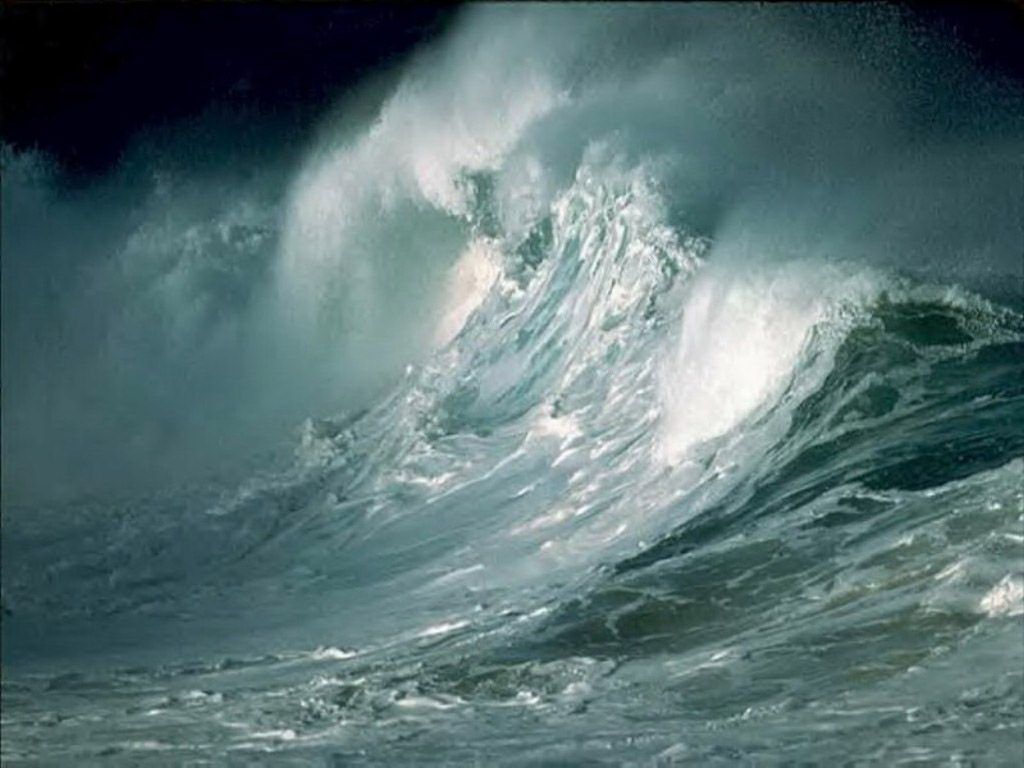 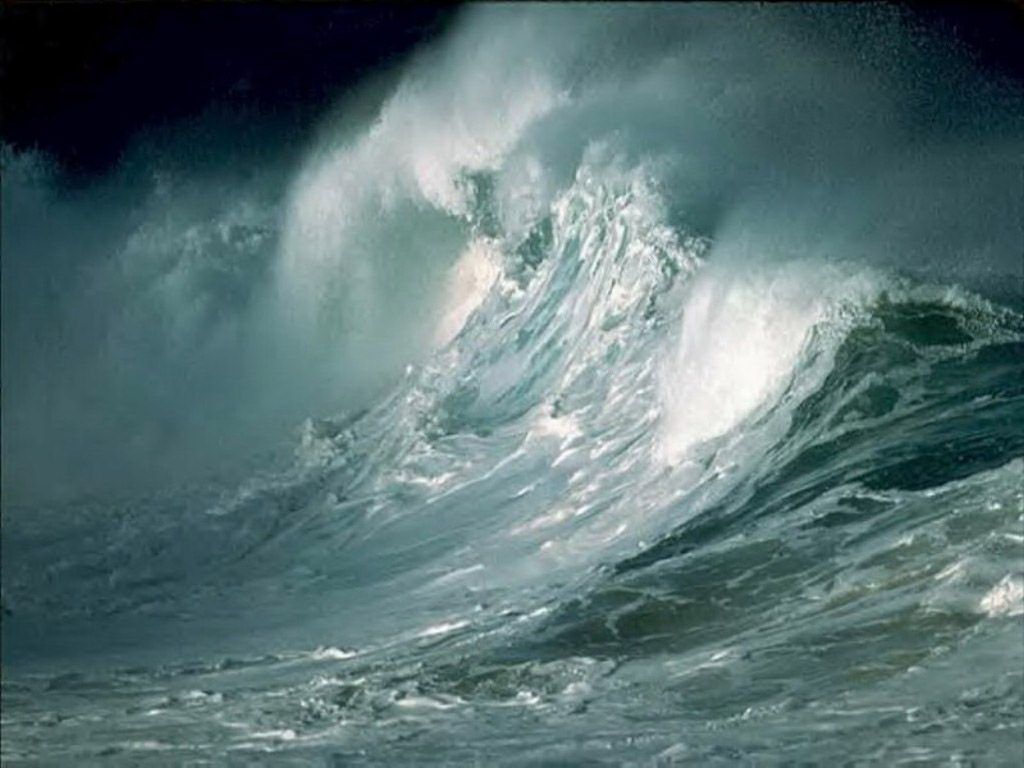 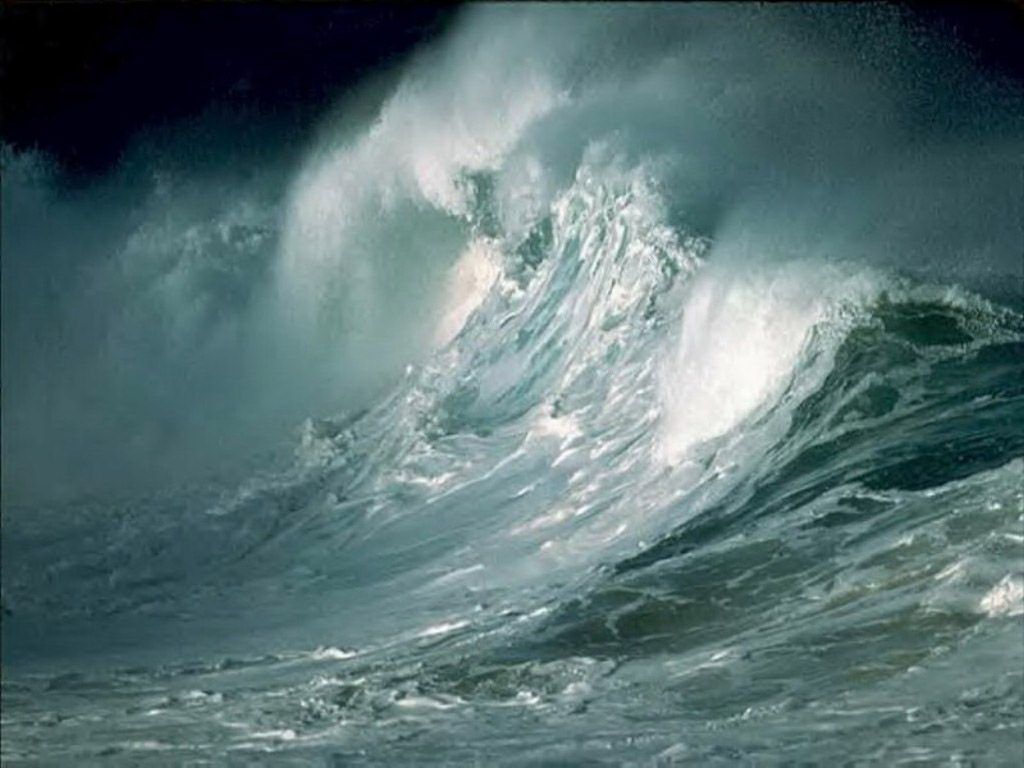 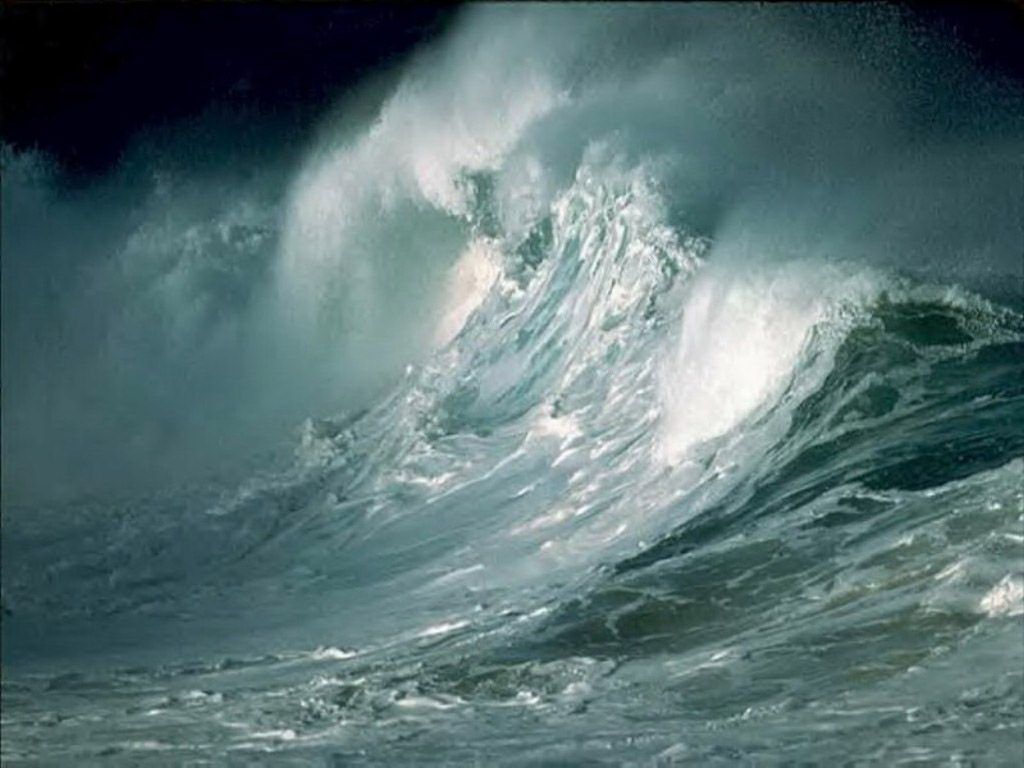 Waves
Invertebrates
But there are Mediators
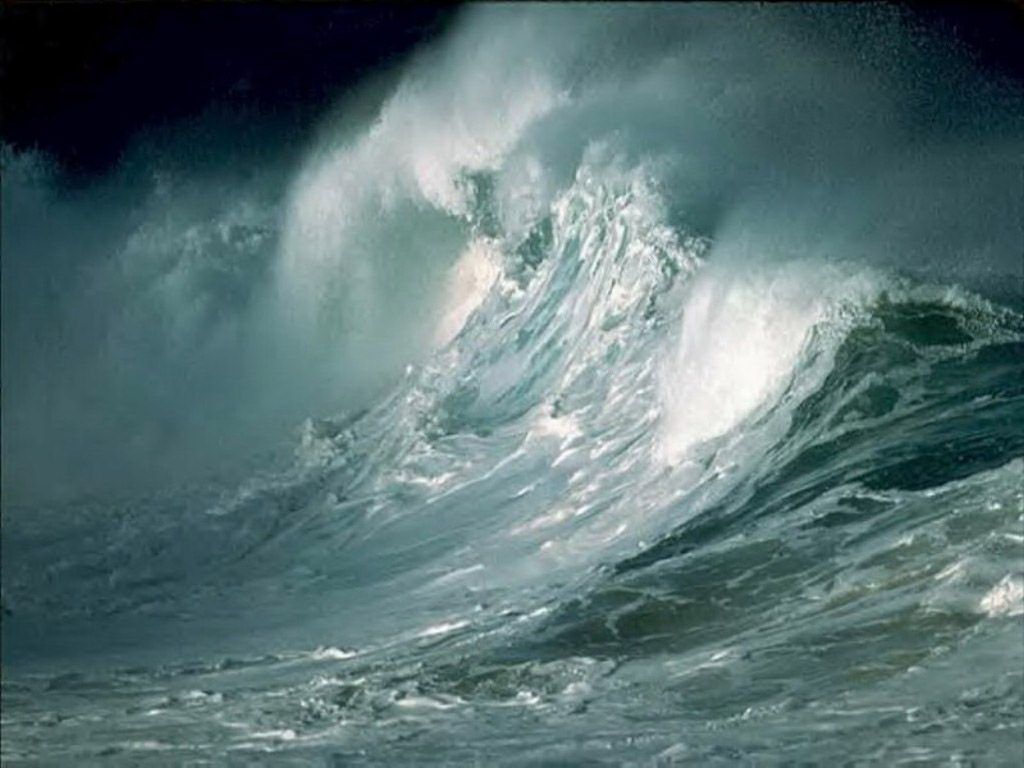 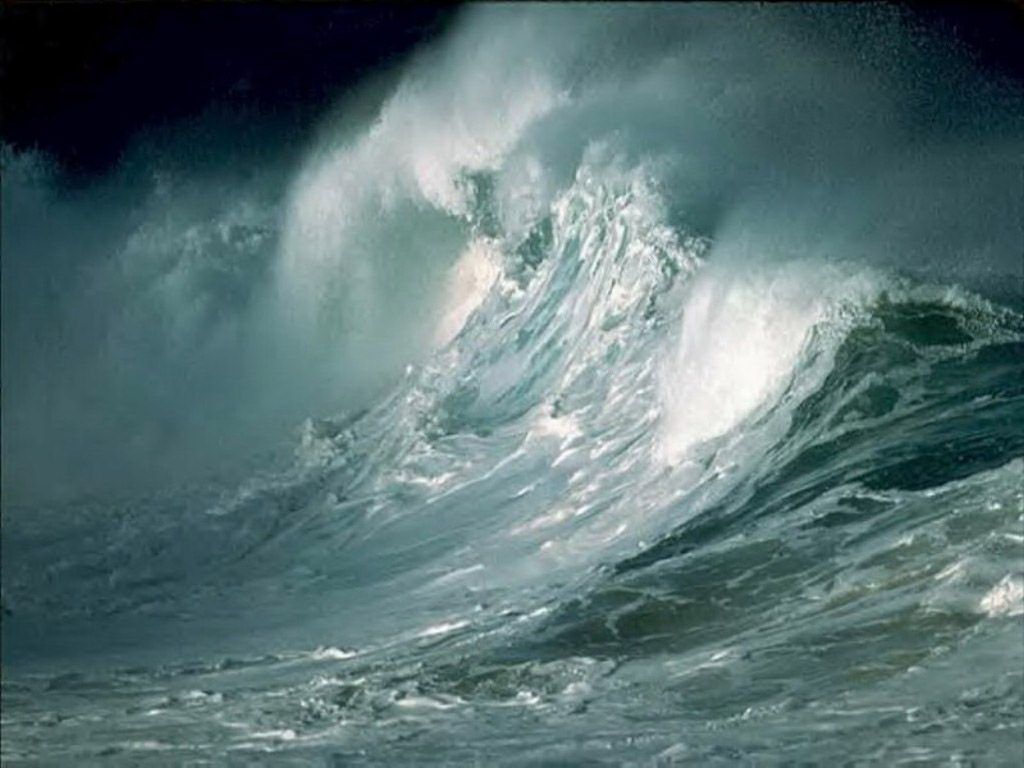 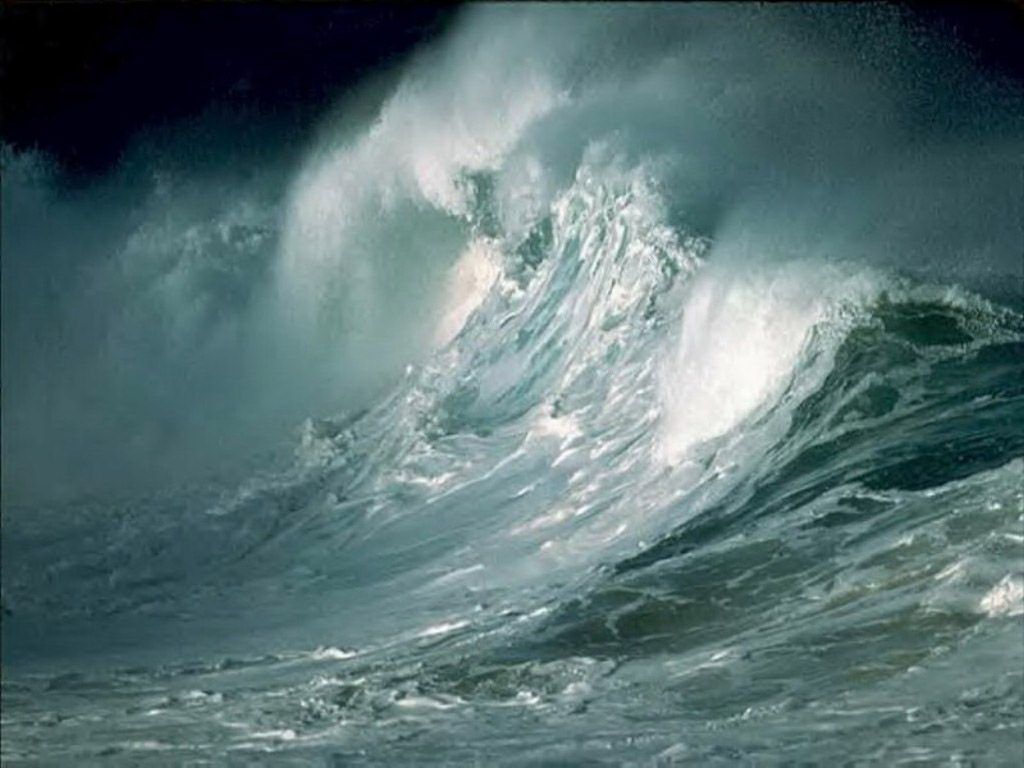 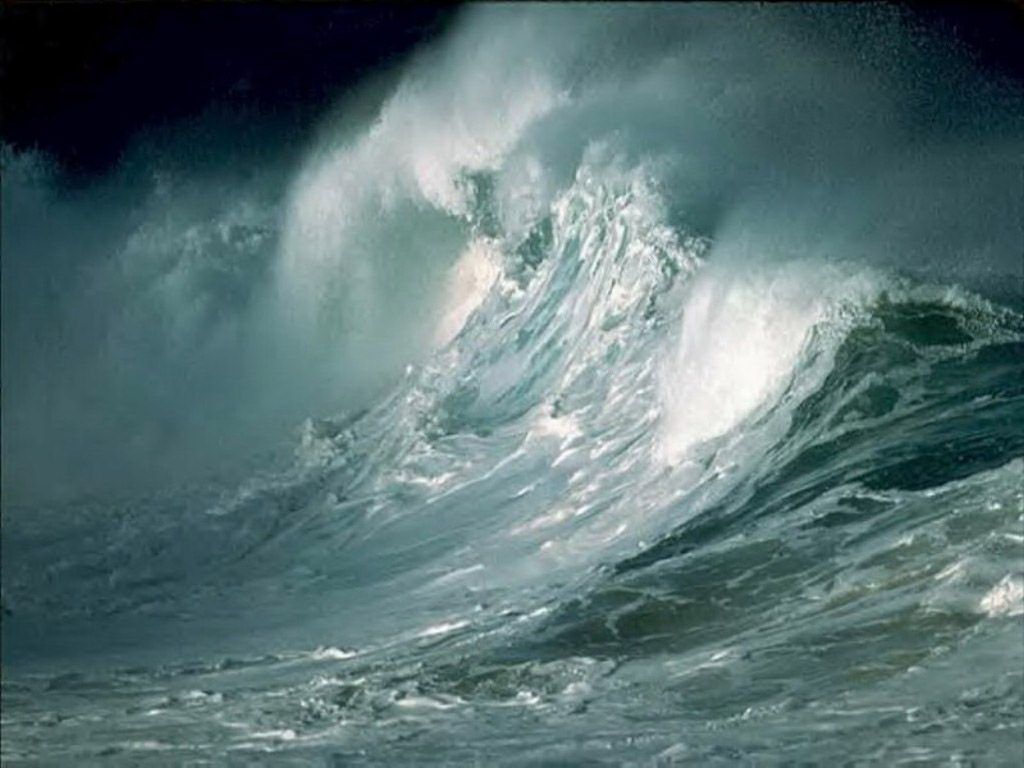 Waves
Kelp
Algae
Invertebrates
Waves Really Means Two Things
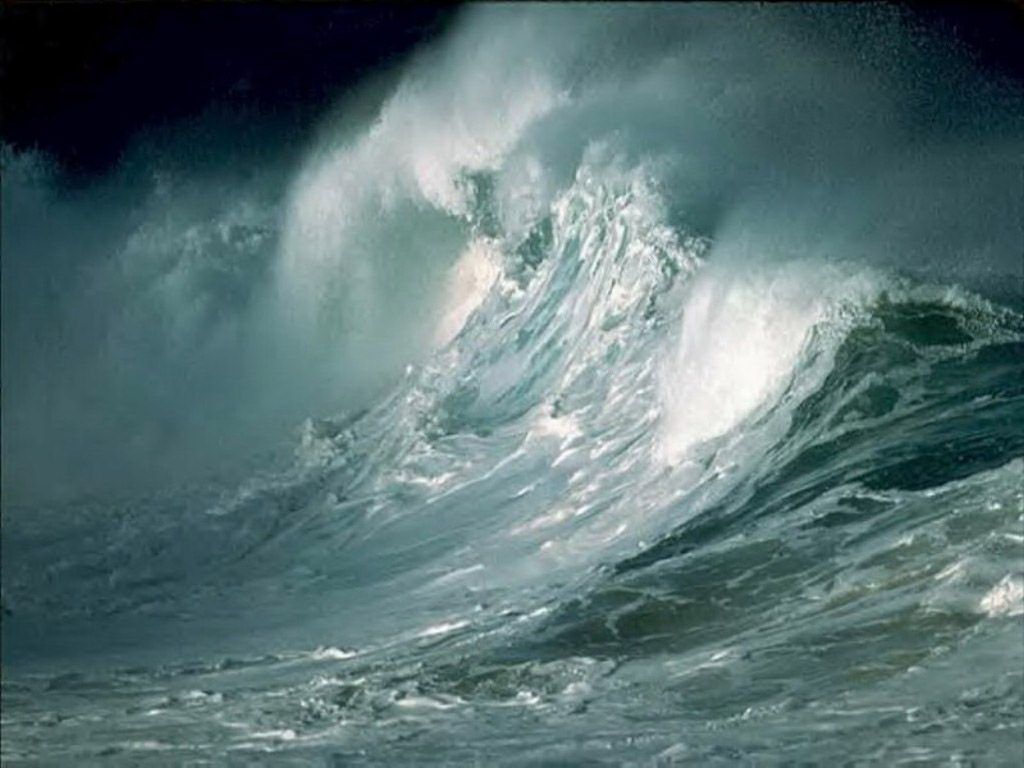 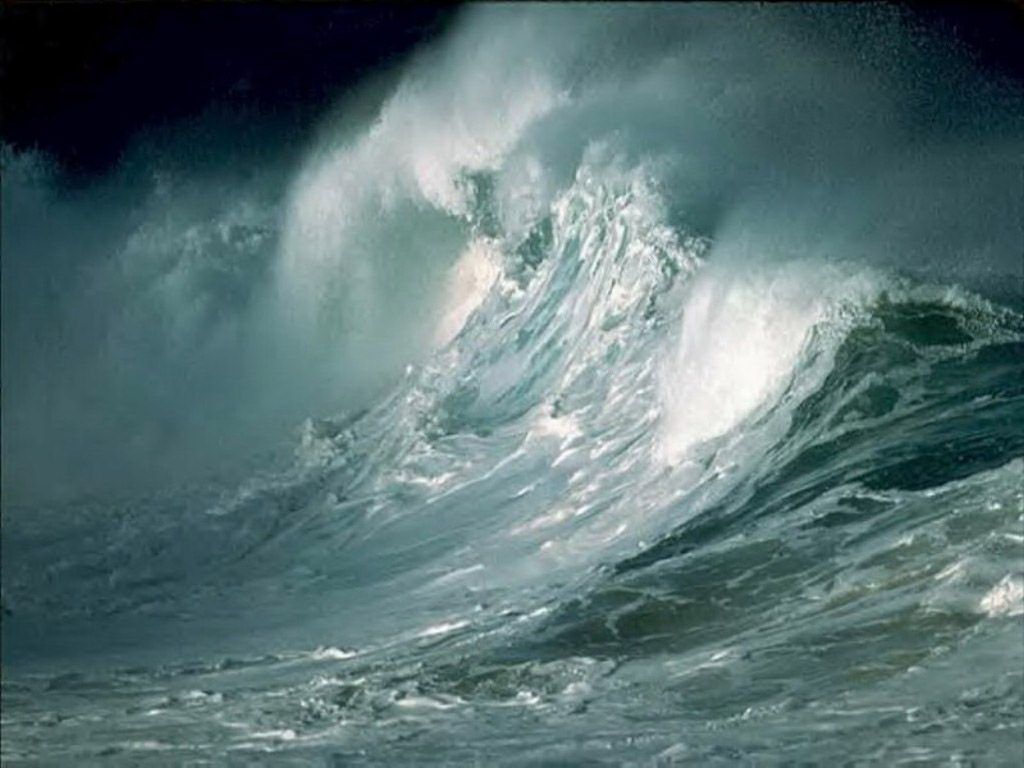 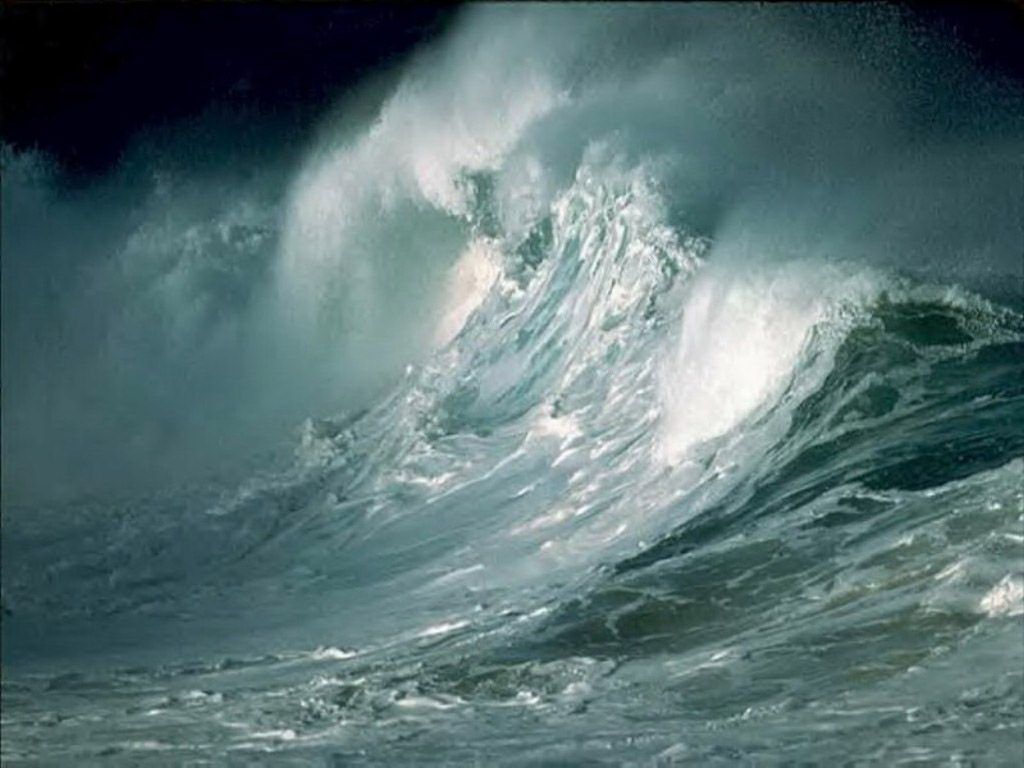 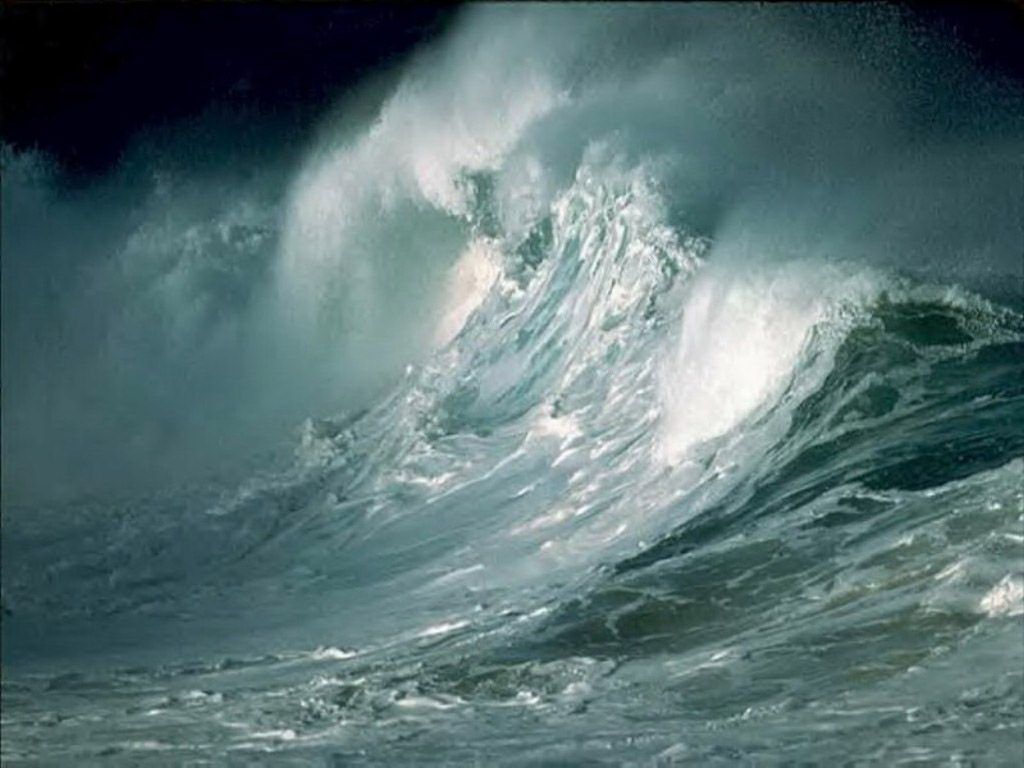 Wave
Height
Wave
Frequency
Kelp
Algae
Invertebrates
The Kelp -> Algae Effect is Light Availability
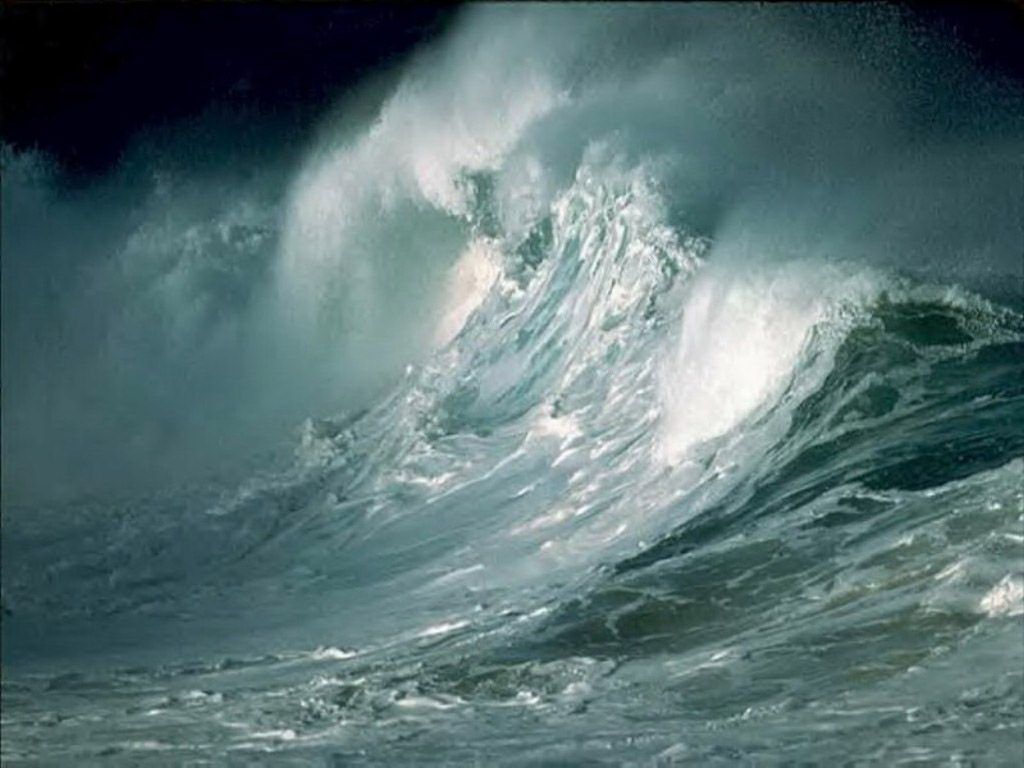 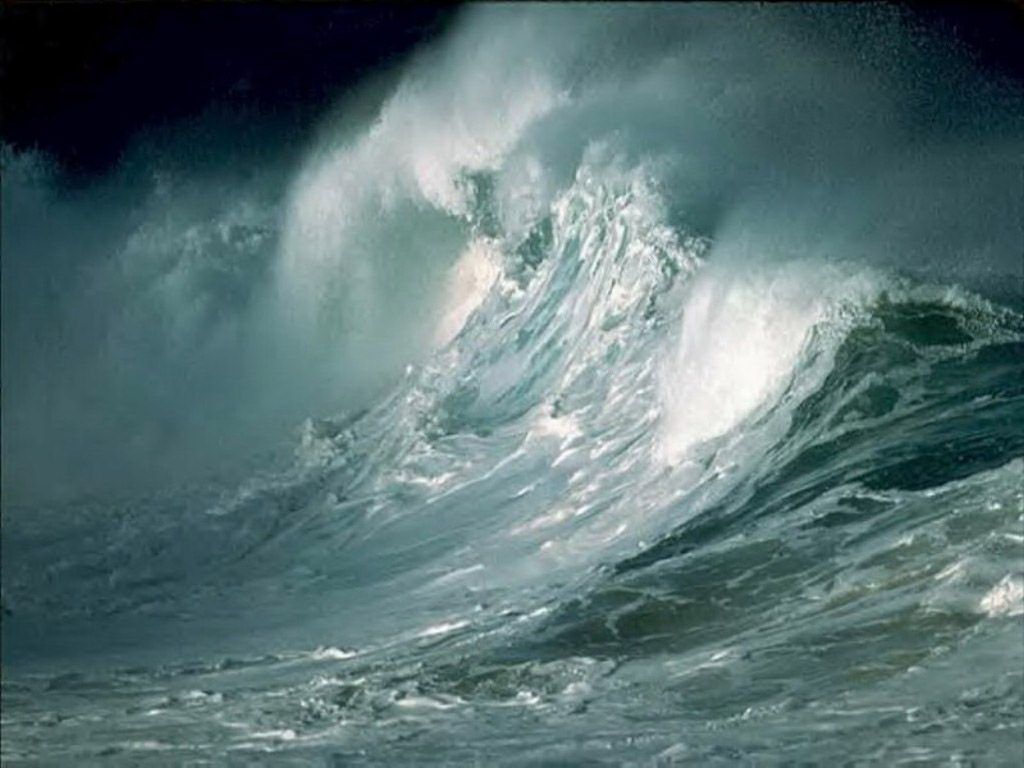 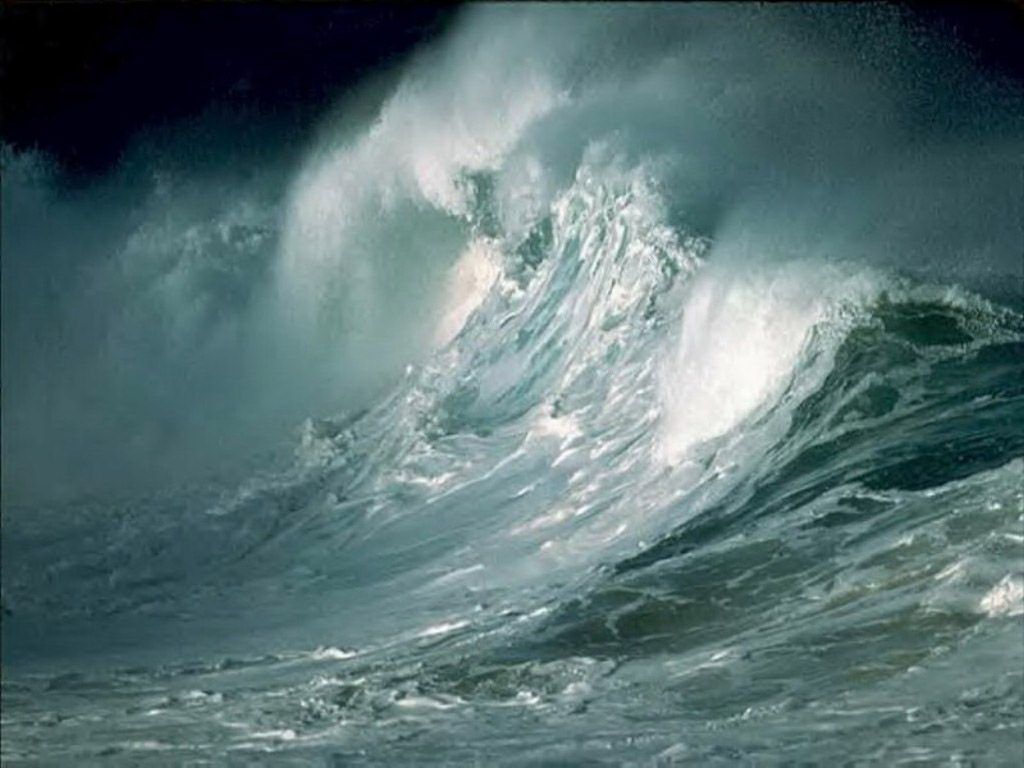 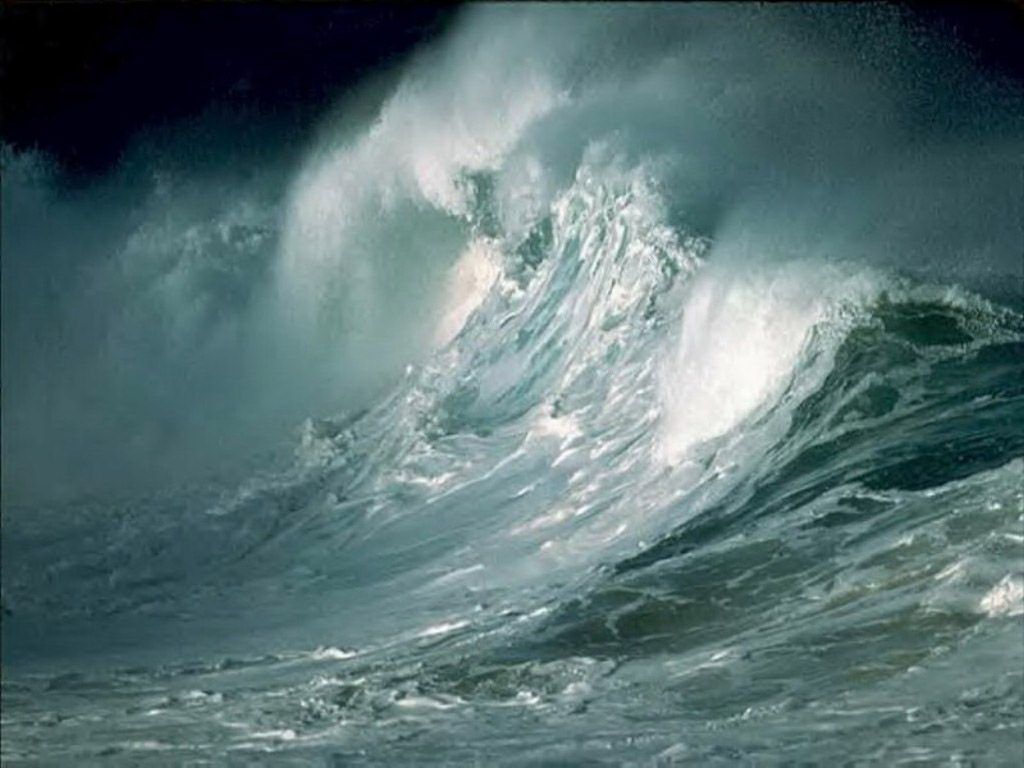 Wave
Height
Wave
Frequency
Kelp
Algae
Light
Invertebrates
What About the Rest of the System?
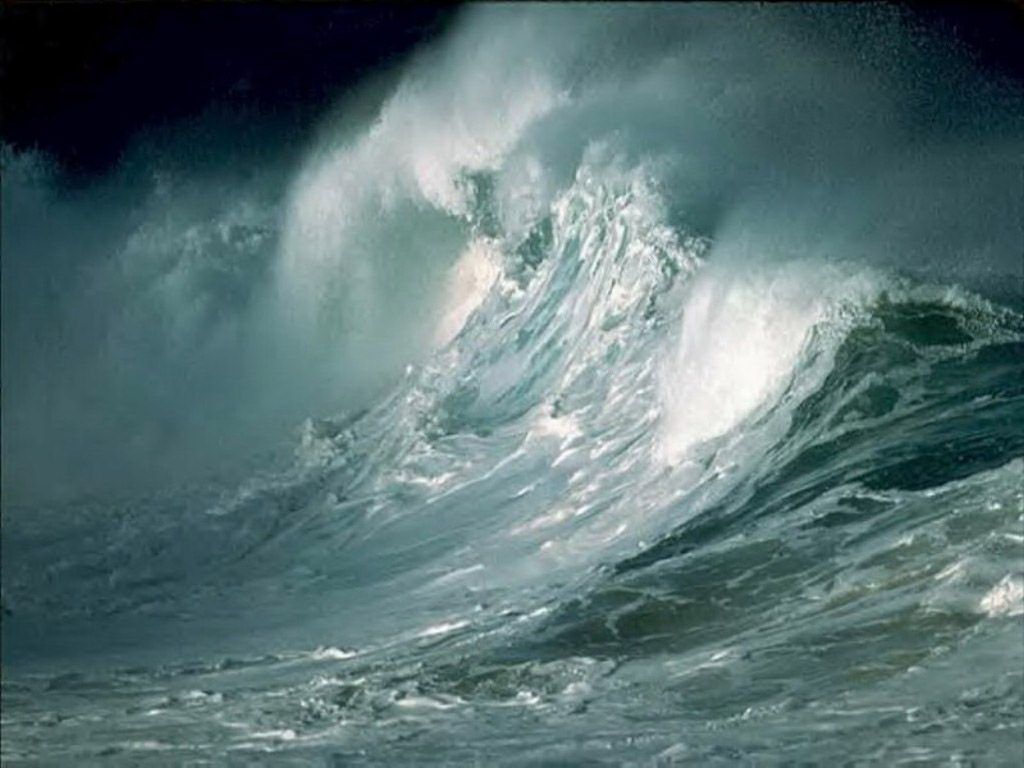 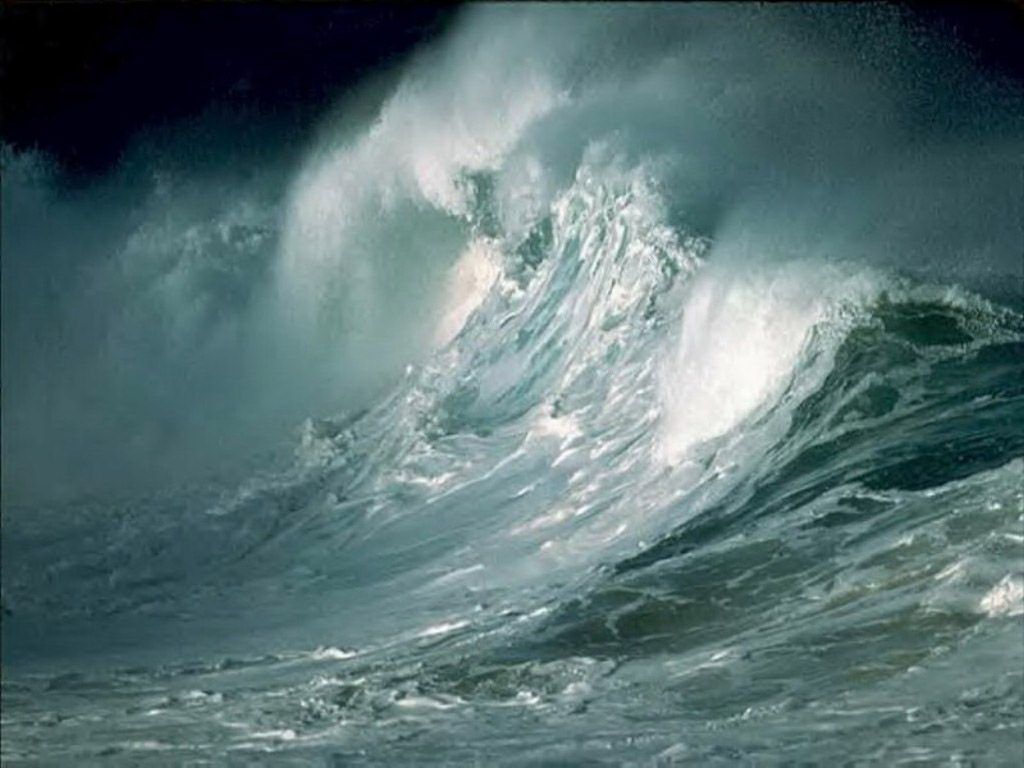 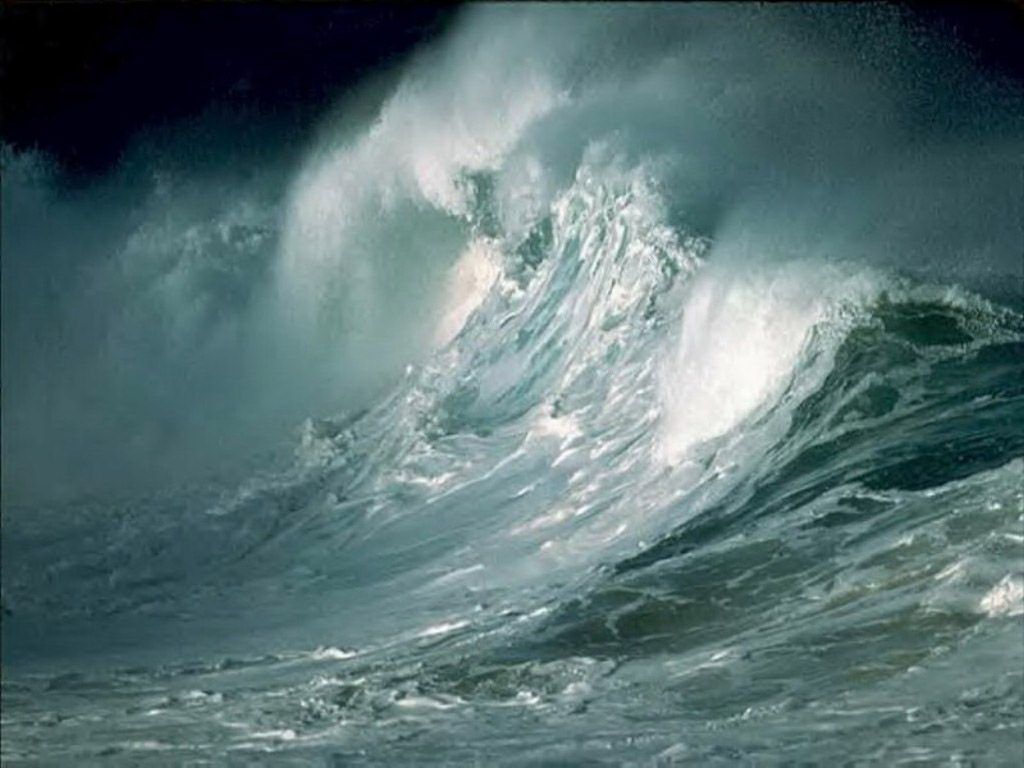 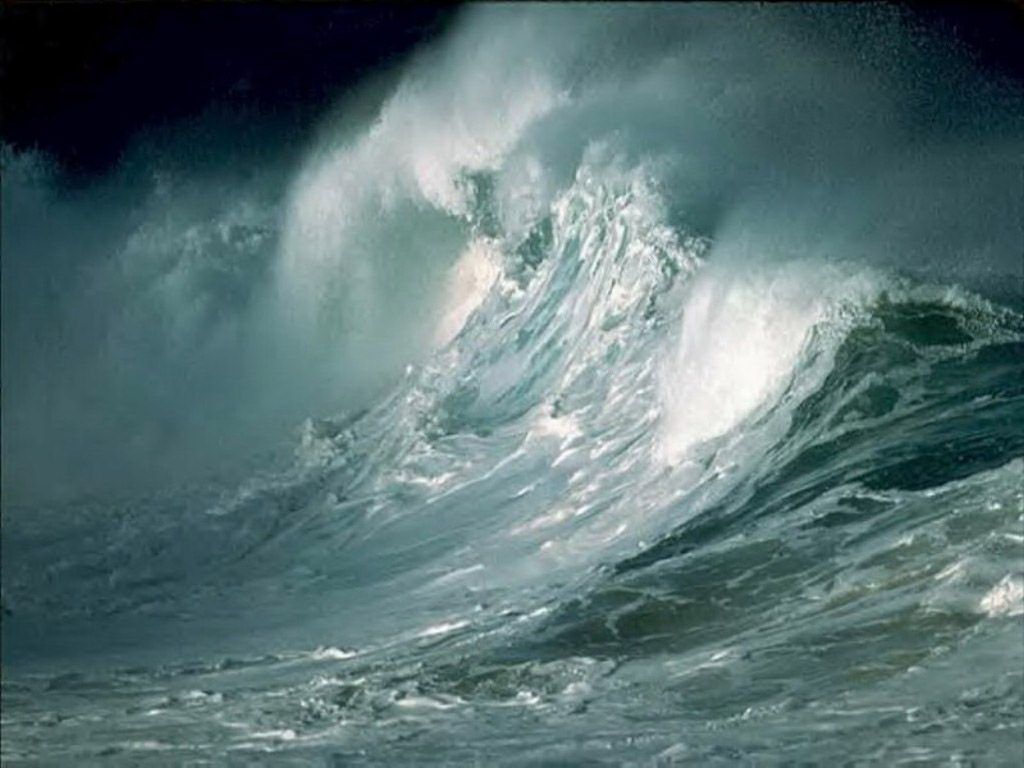 Wave
Height
Wave
Frequency
Kelp
Algae
Light
Acidification
Invertebrates
AGH! How do I Simplify This?
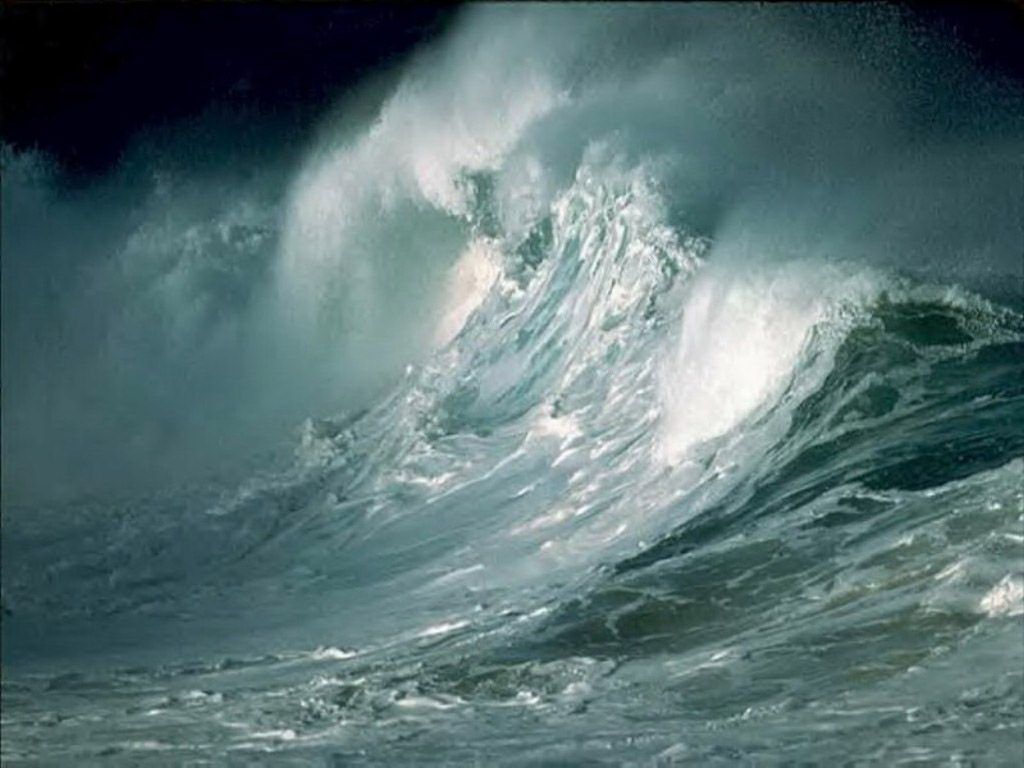 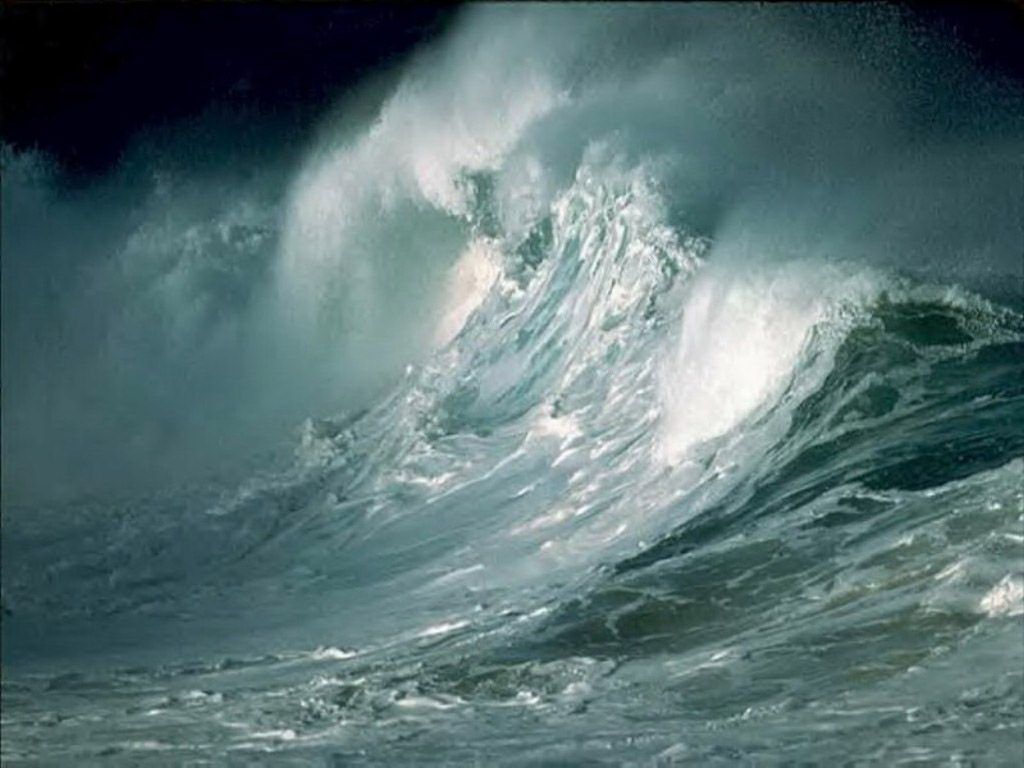 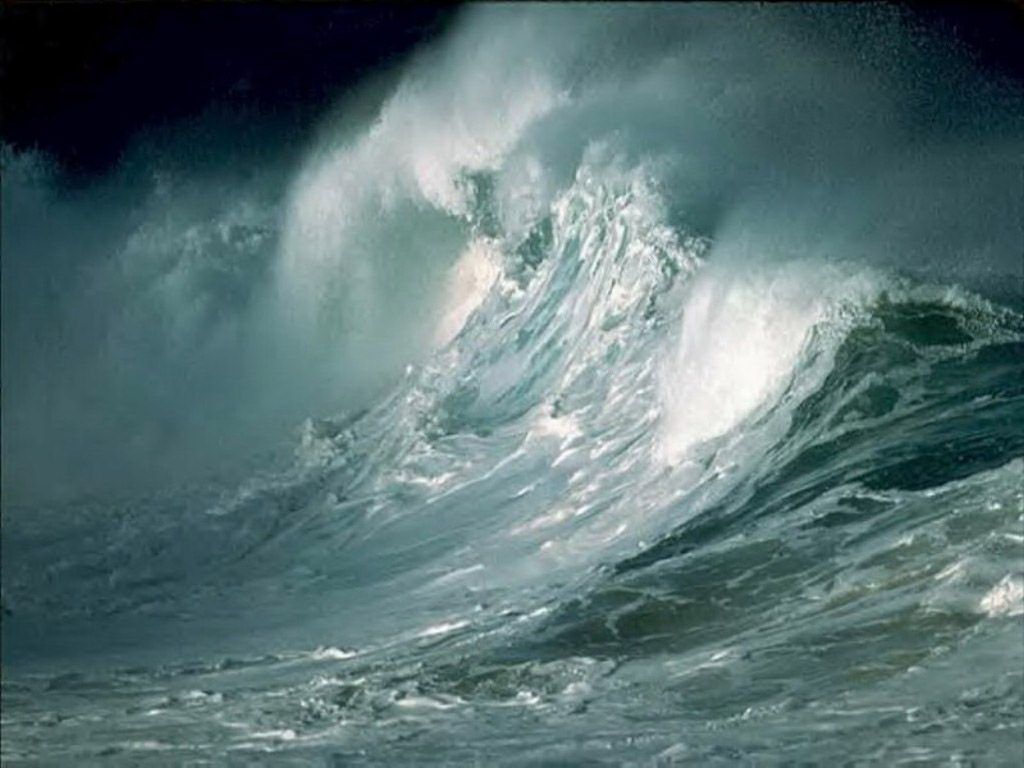 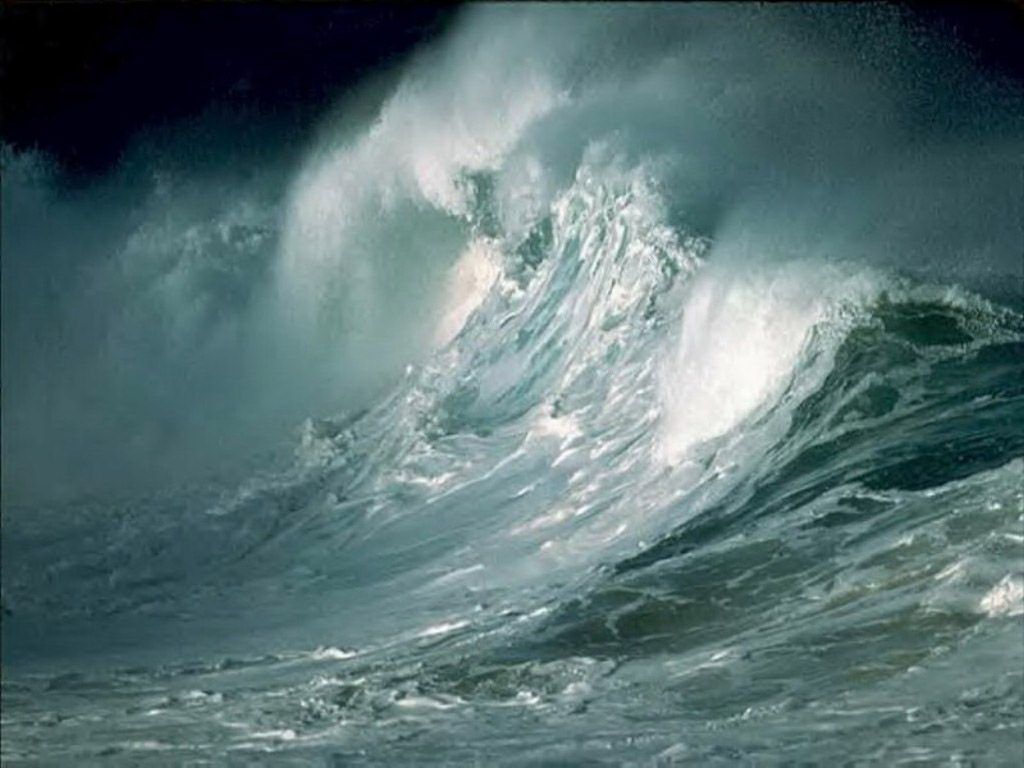 Wave
Height
Wave
Frequency
Kelp
Algae
Light
Acidification
Invertebrates
Strategies of Simplification
Remove unimportant variables
Combine redundant variables
Eliminate unneeded mediators
Get rid of irrelevant variables
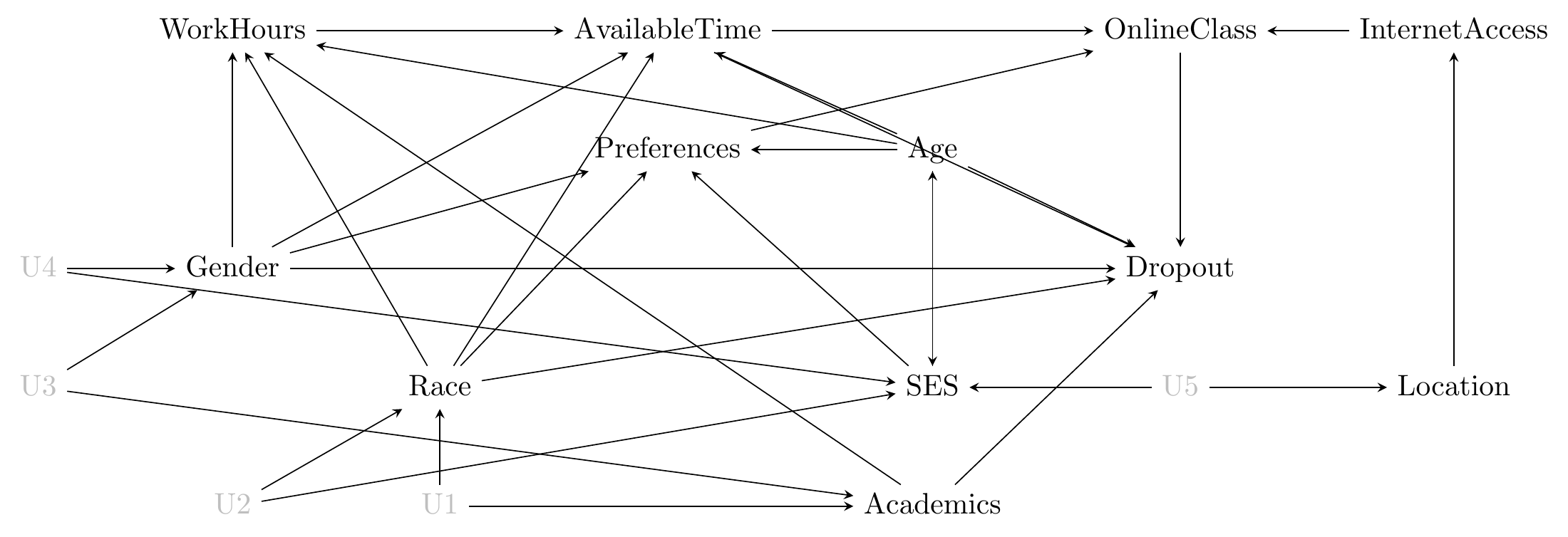 Huntington-Klein 2023 The Effect
Get Rid of Weak Variables (we already did)
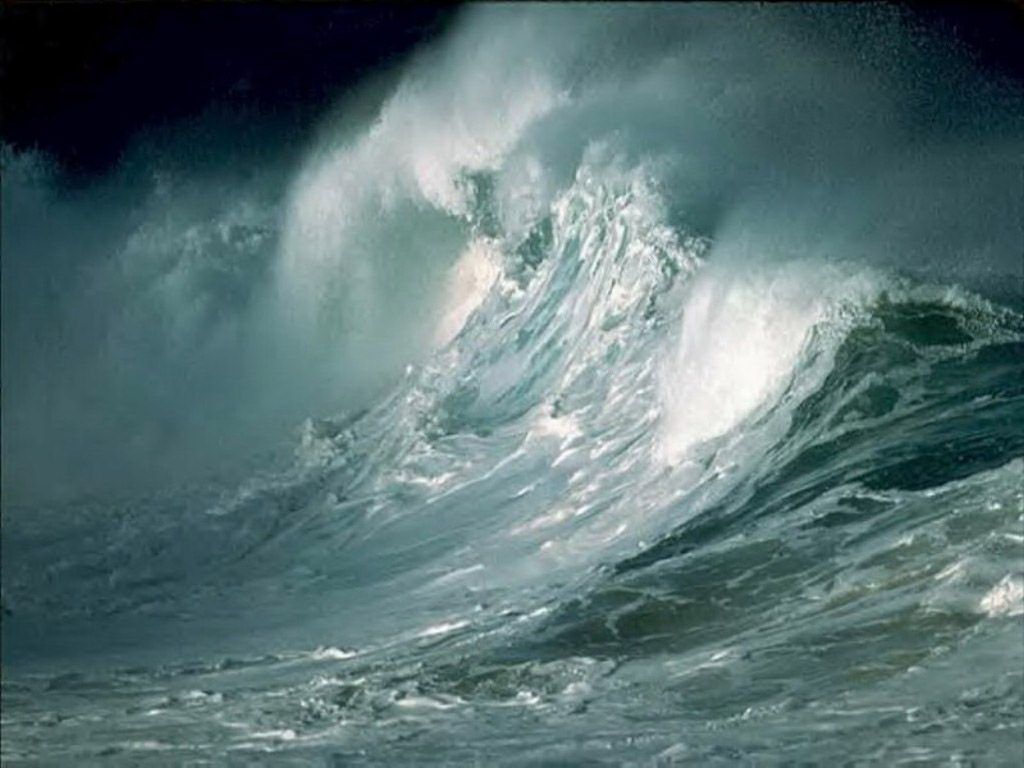 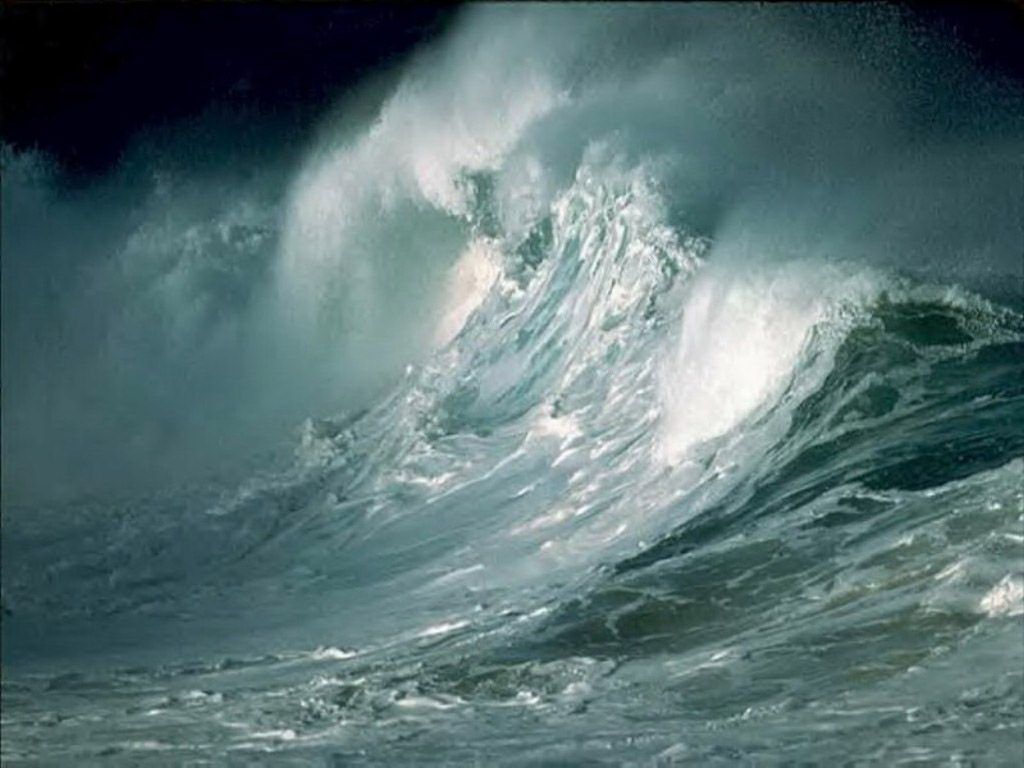 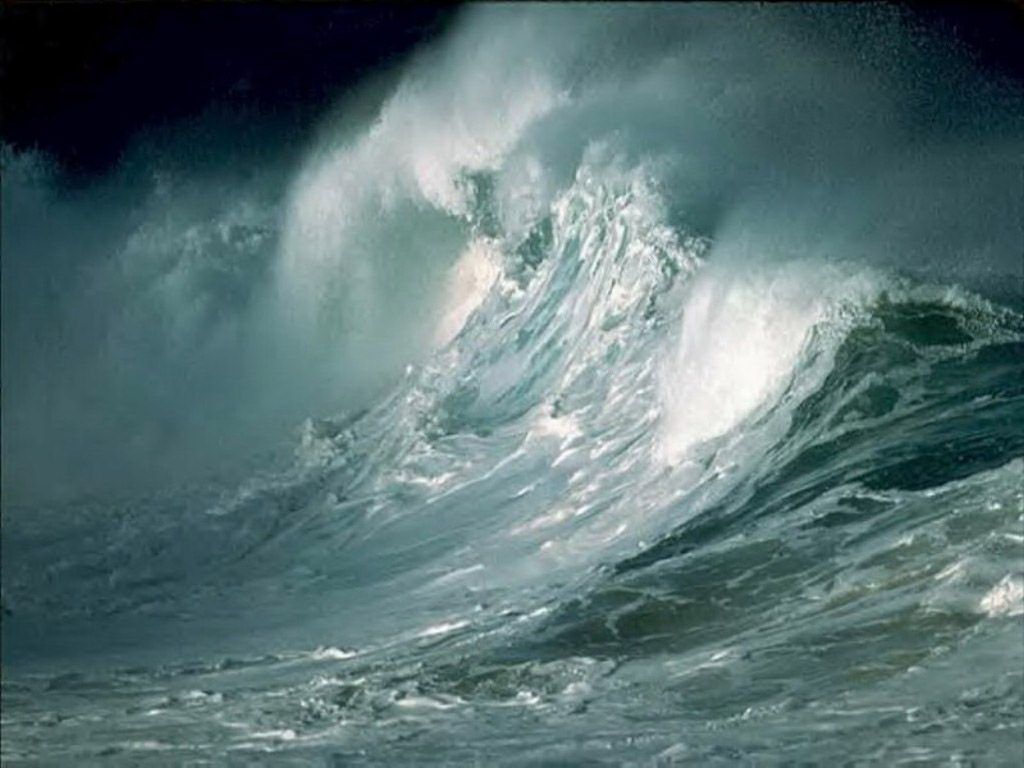 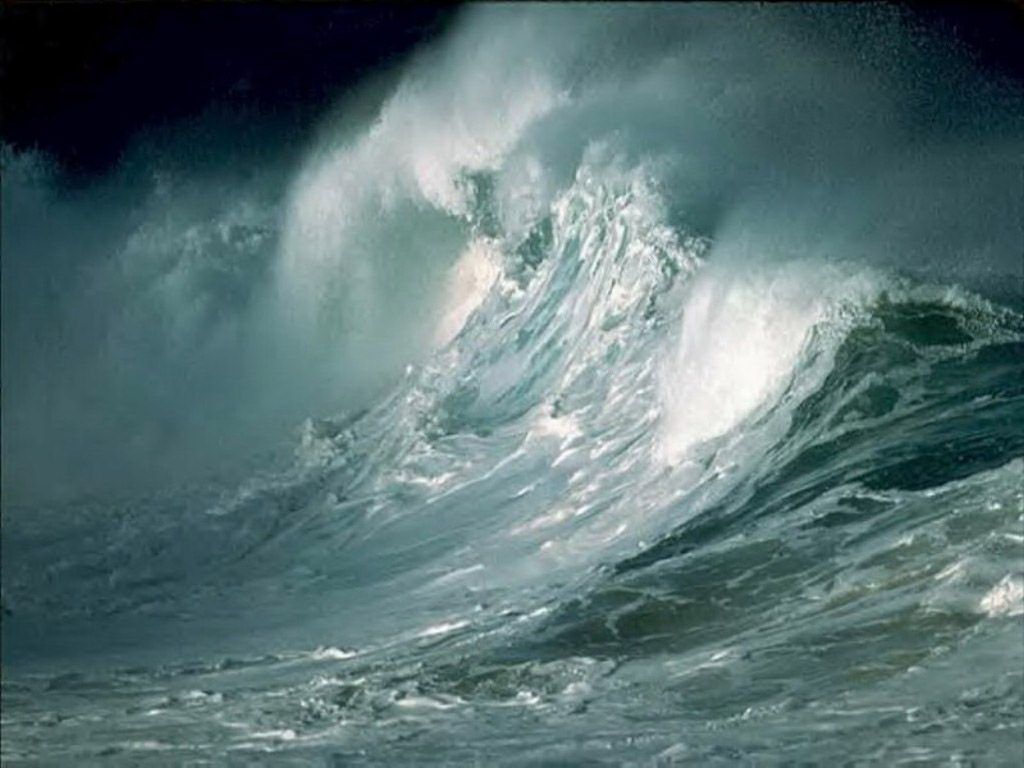 Wave
Height
Wave
Frequency
Phosphorous
Kelp
Algae
Light
Acidification
Invertebrates
Combine Redundant Variables
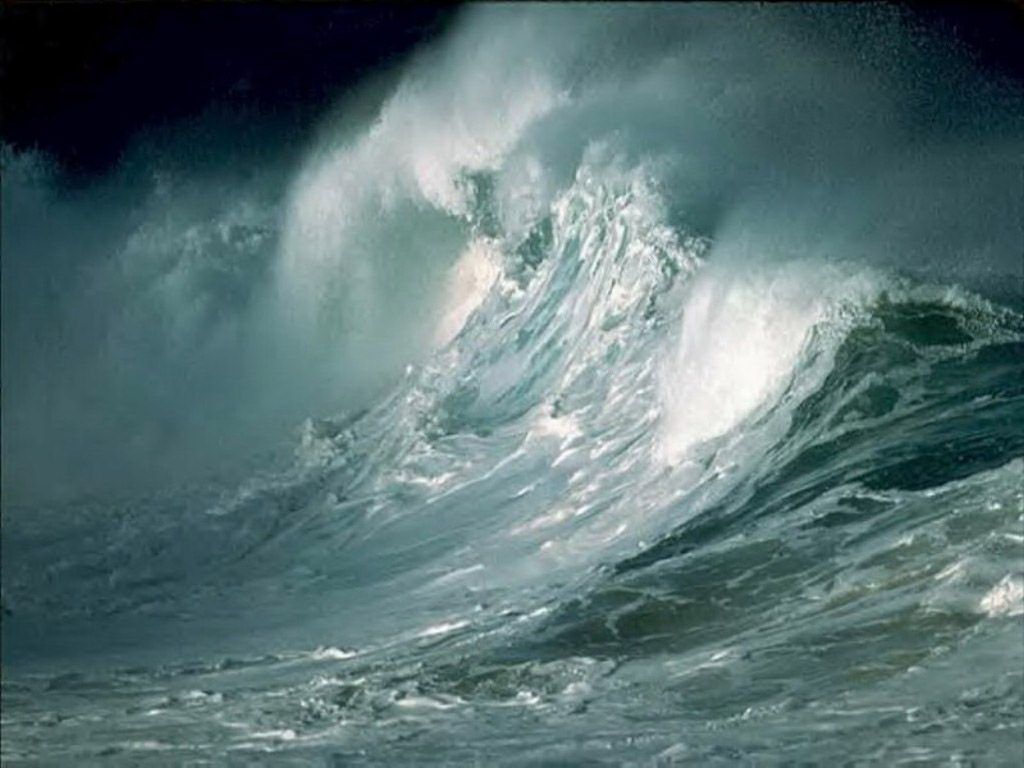 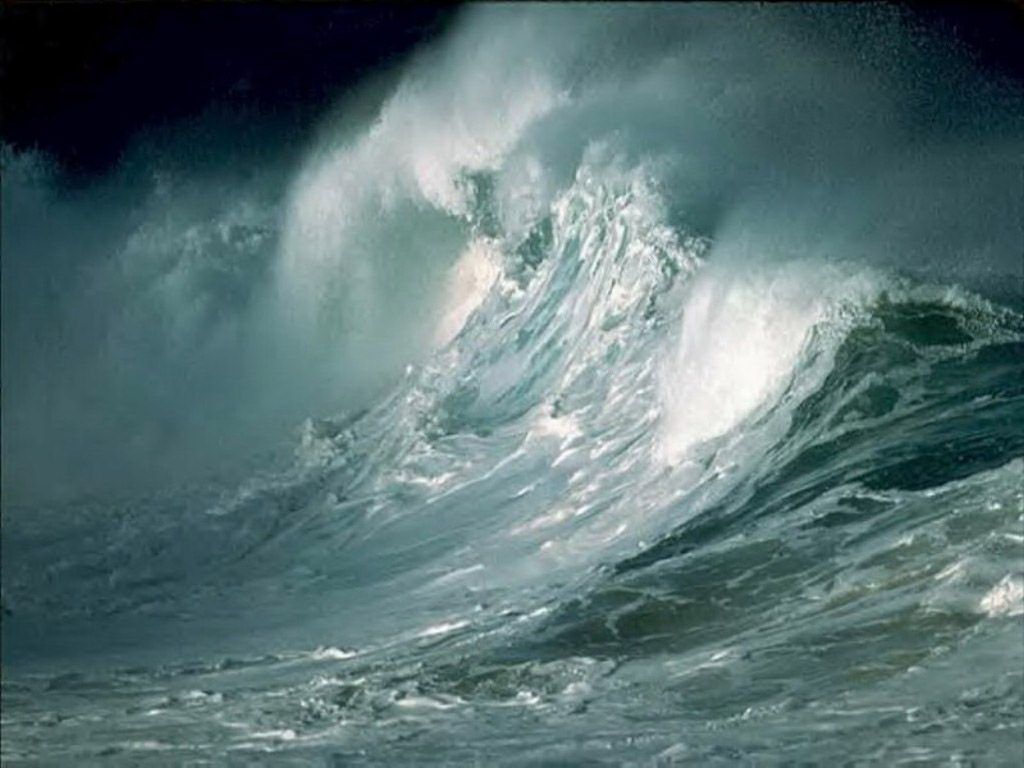 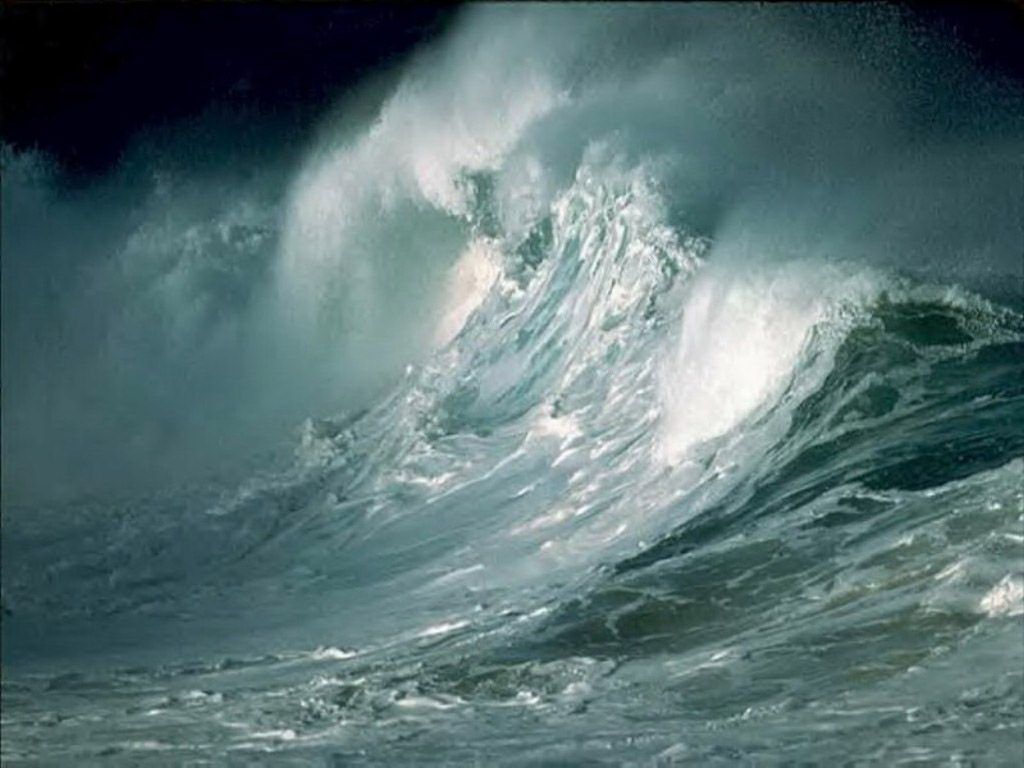 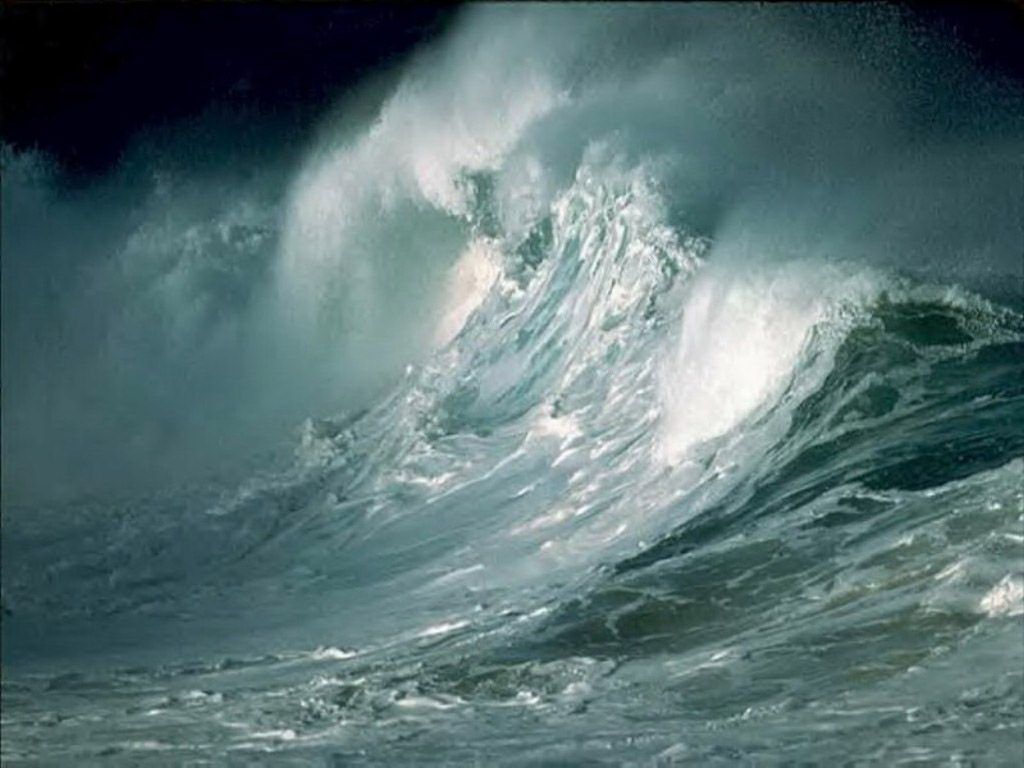 Wave
Height
Wave
Frequency
Redundant variables have the same influences in and out
Kelp
Algae
Light
Acidification
Invertebrates
Combine Redundant Variables
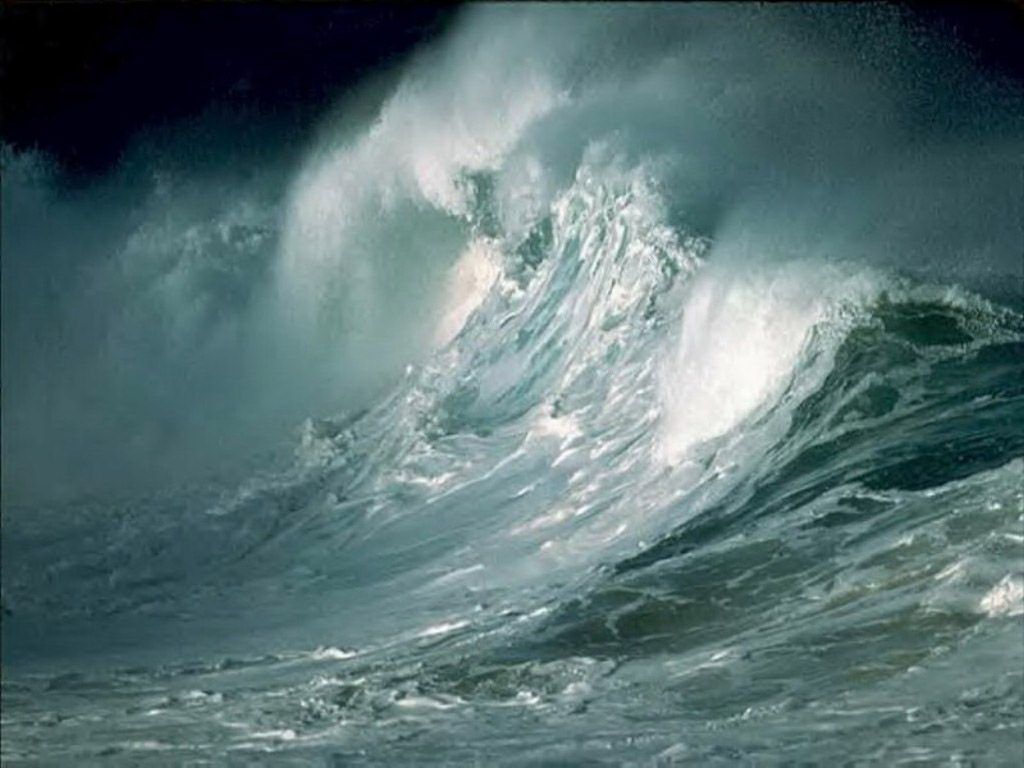 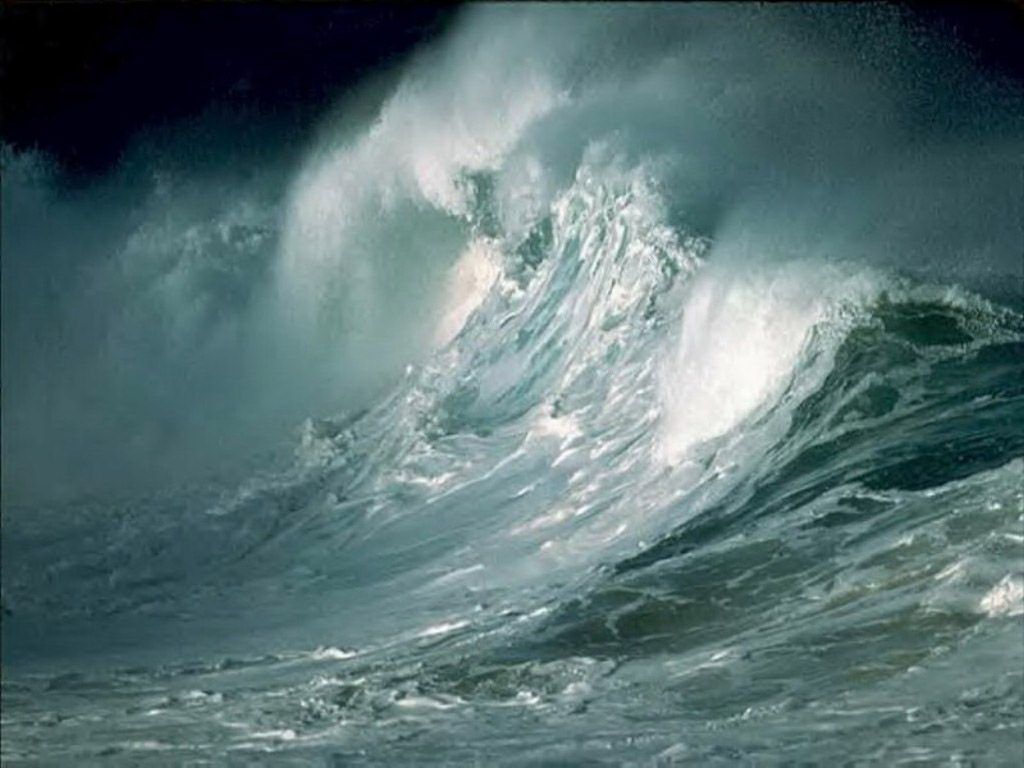 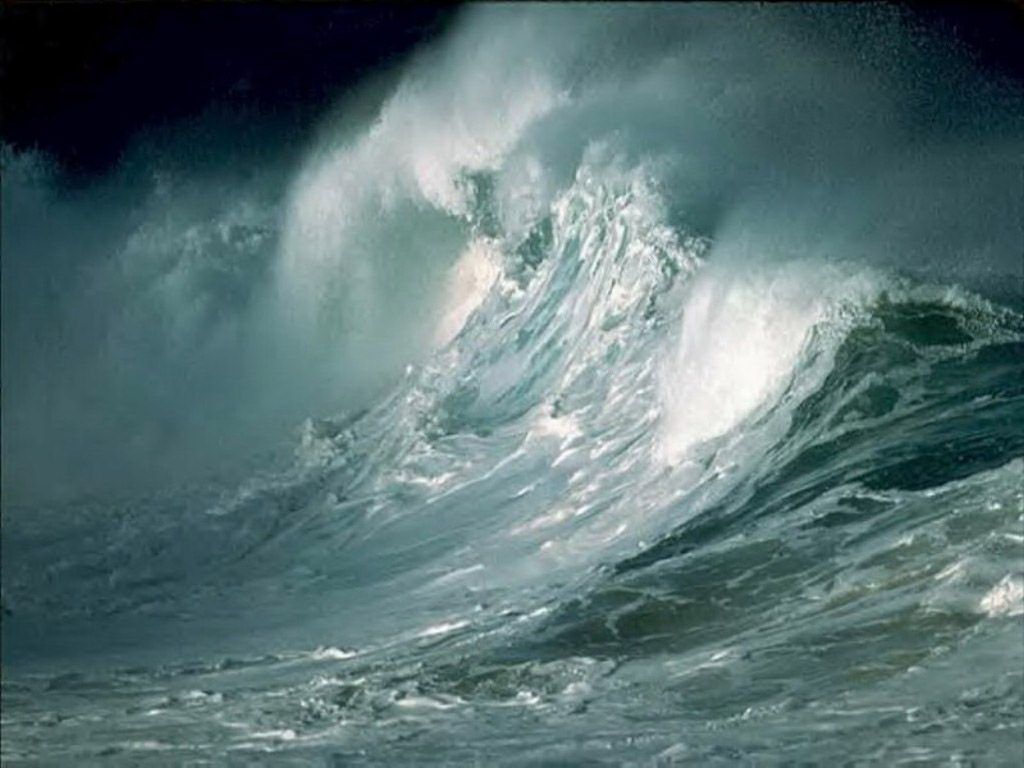 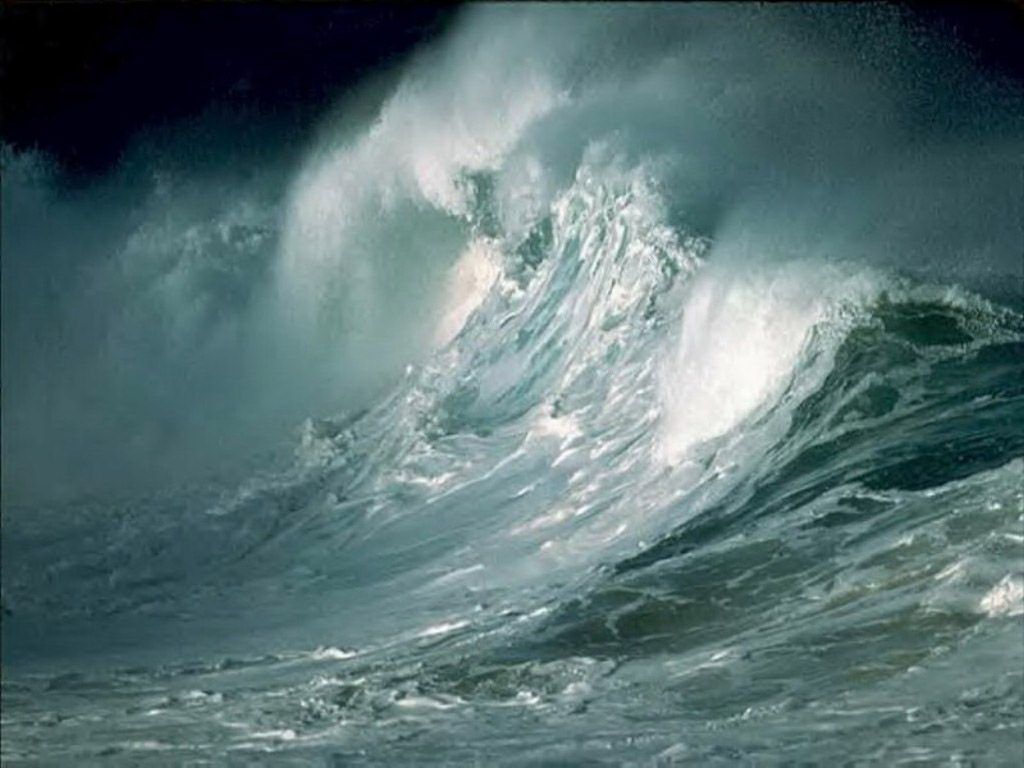 Wave
Energy
Redundant variables have the same influences in and out
Kelp
Algae
Light
Acidification
Invertebrates
Remove Unneeded Mediators
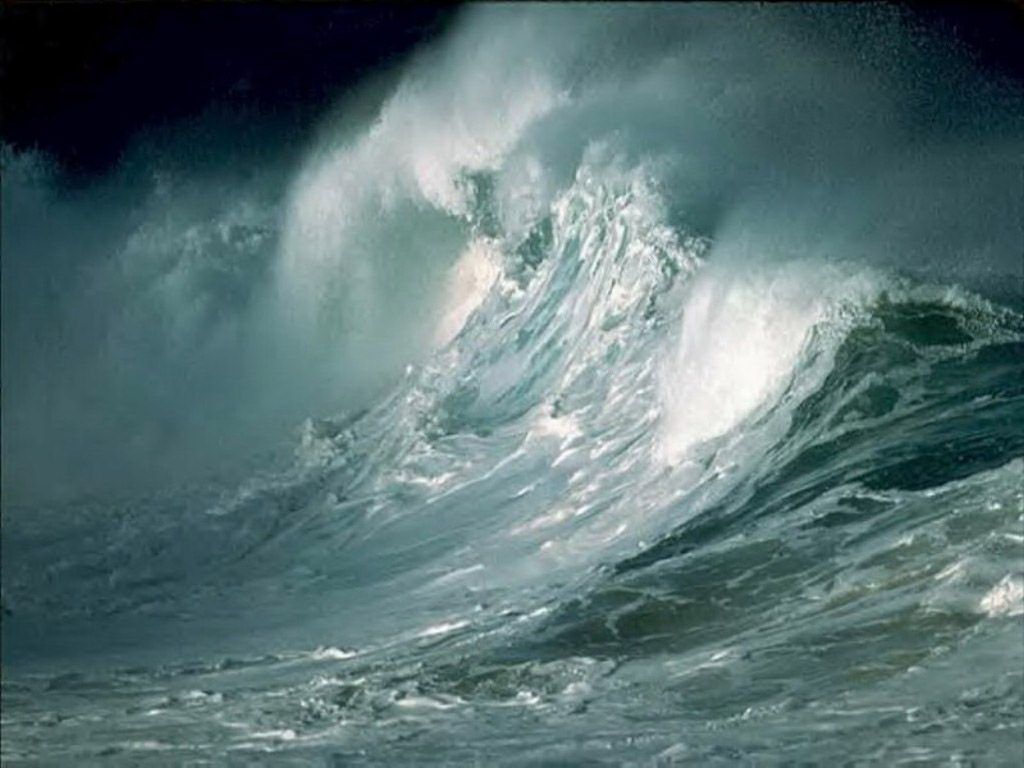 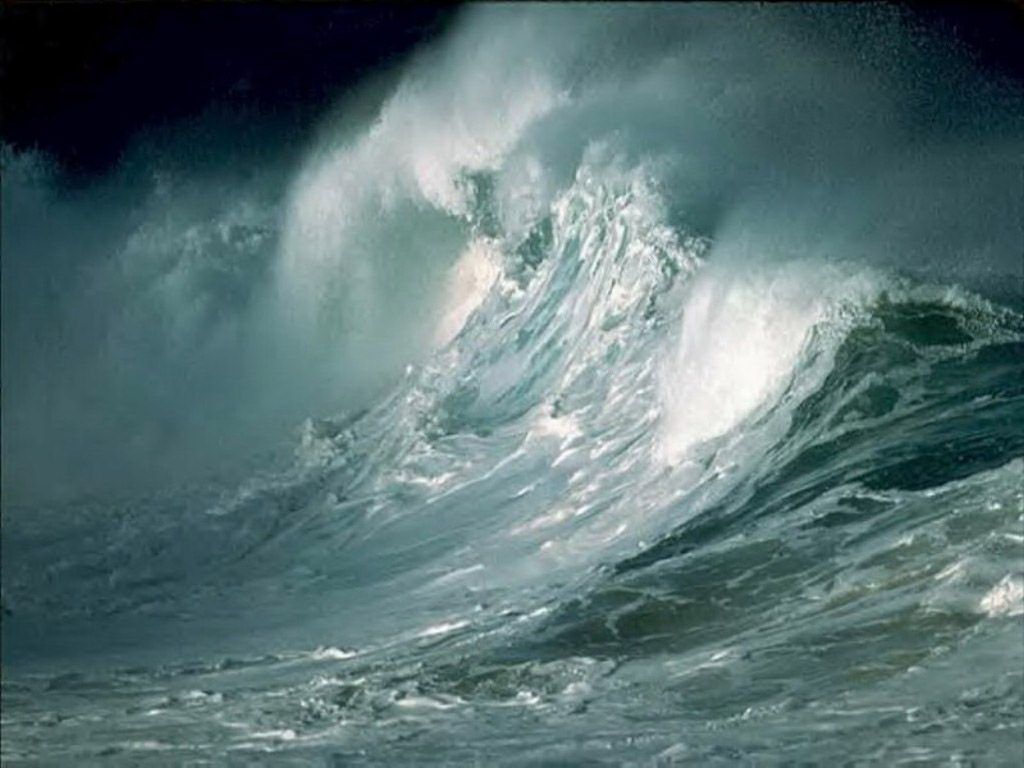 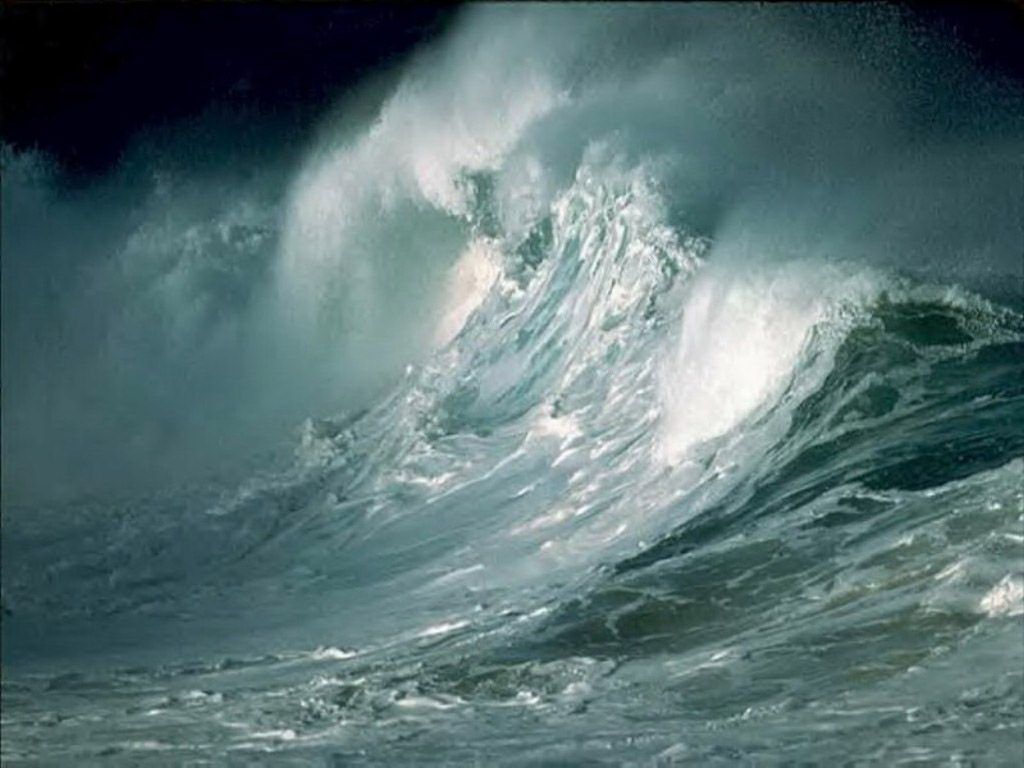 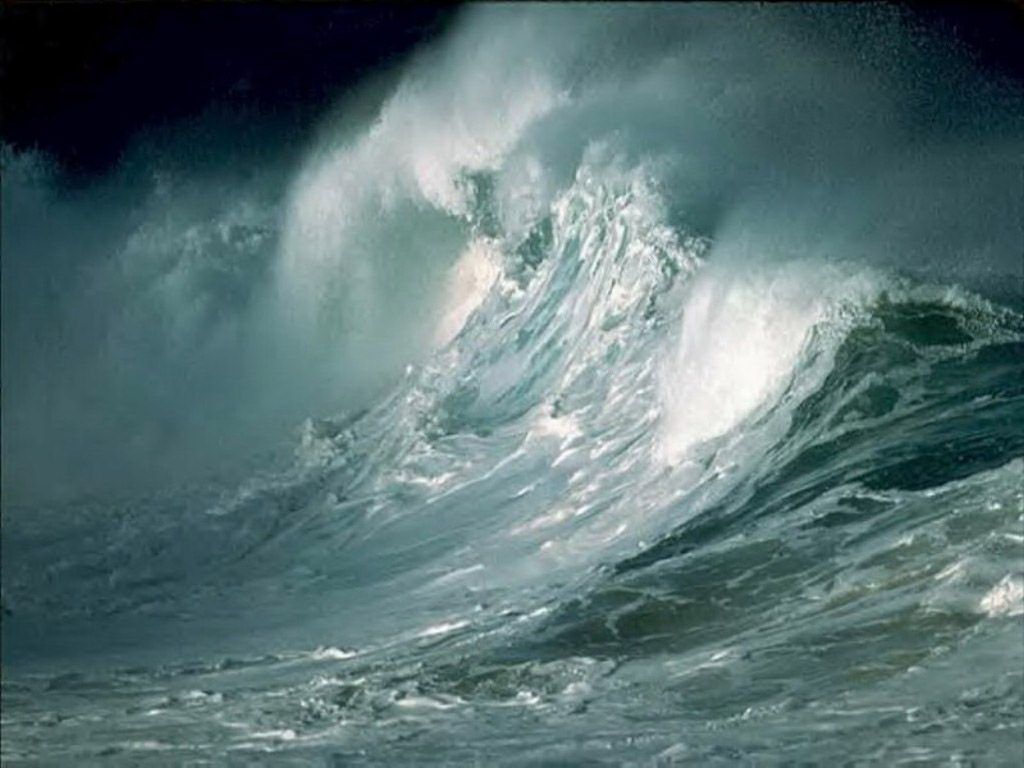 Waves
Energy
If you are not interested in a mediator and it is the only on the graph as a way to get from one variable to another, remove
Kelp
Algae
Light
Acidification
Invertebrates
Remove Unneeded Mediators
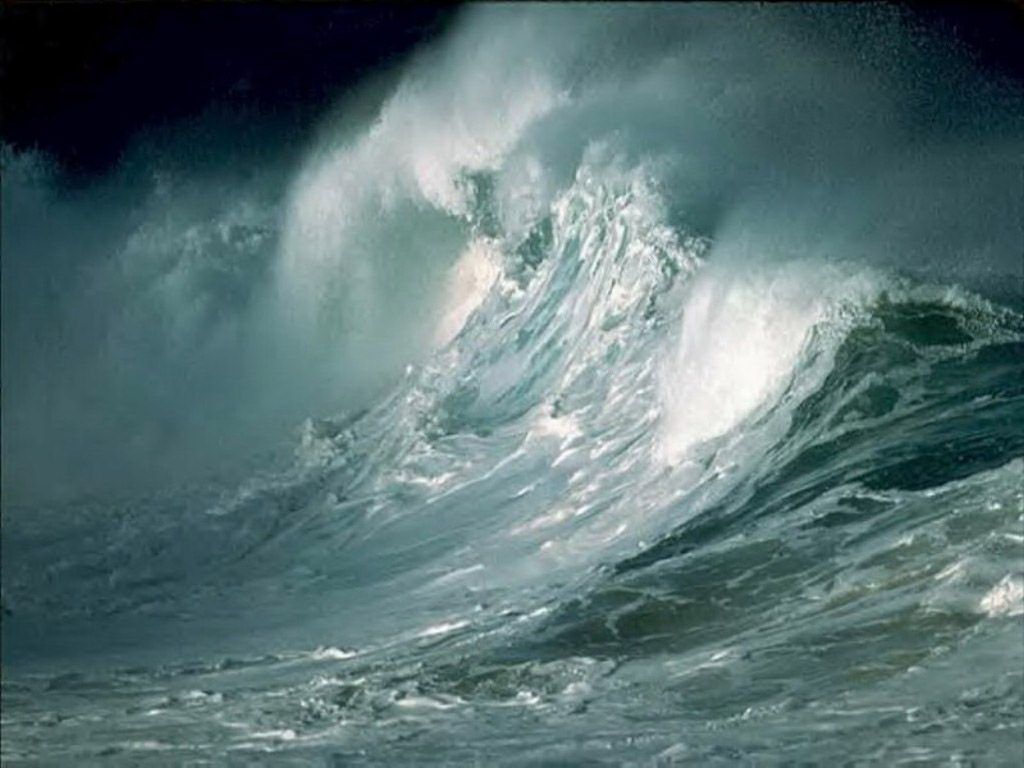 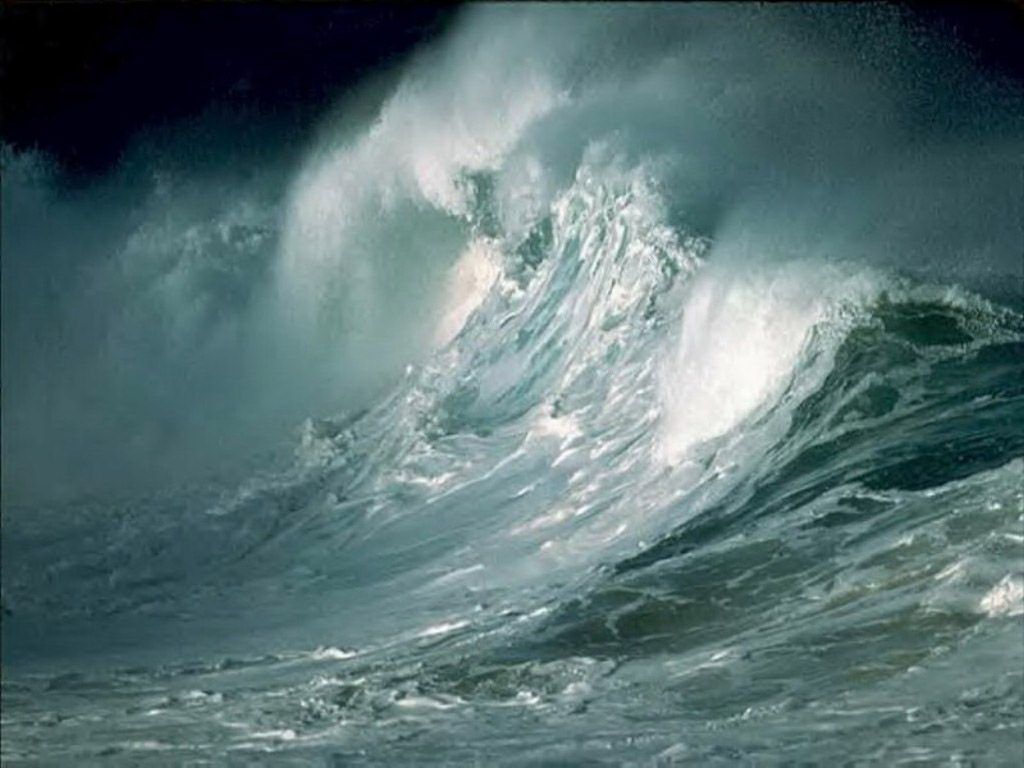 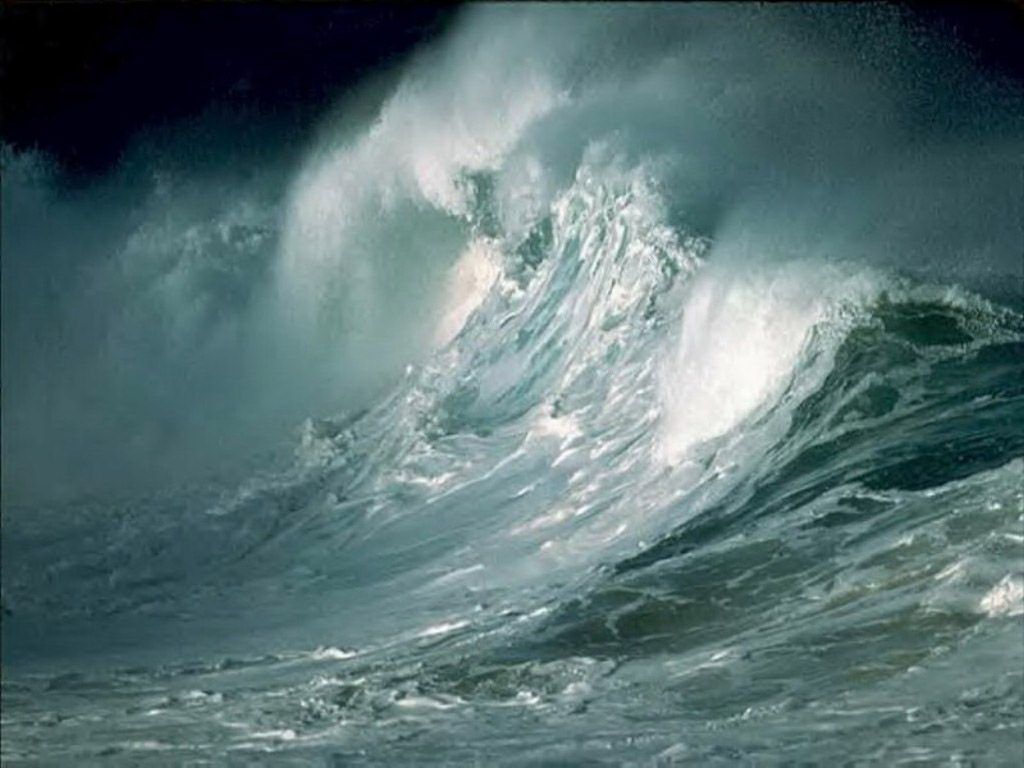 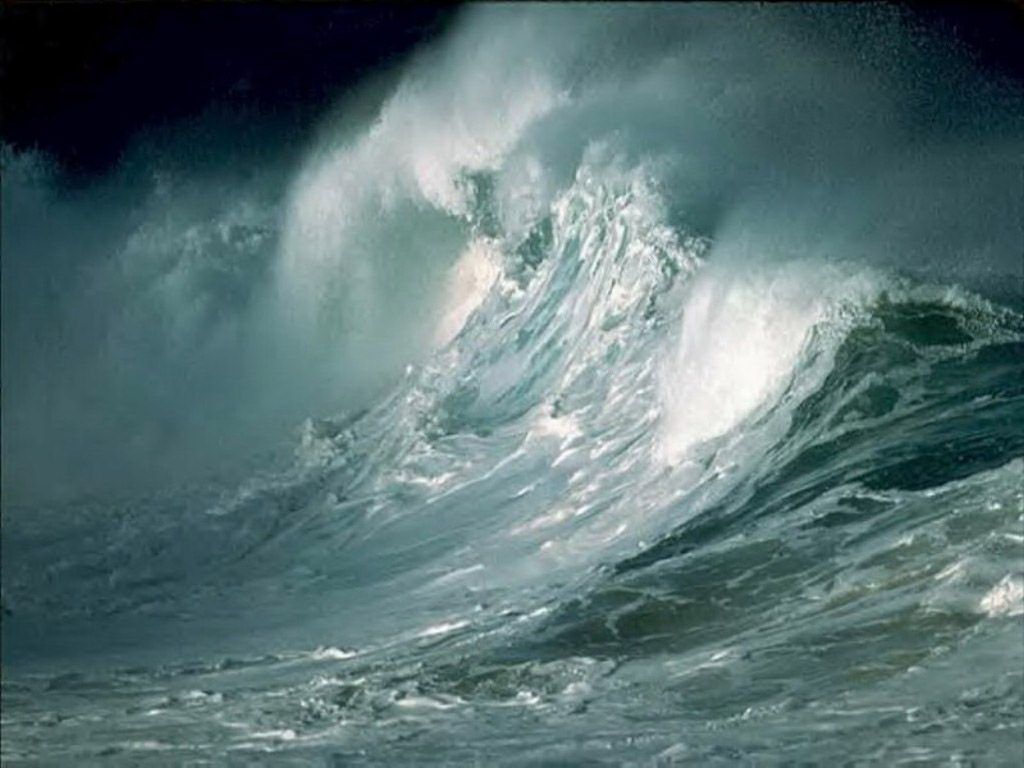 Wave
Energy
If you are not interested in a mediator and it is the only on the graph as a way to get from one variable to another, remove
Kelp
Algae
Acidification
Invertebrates
Get Rid of Irrelevant Variables
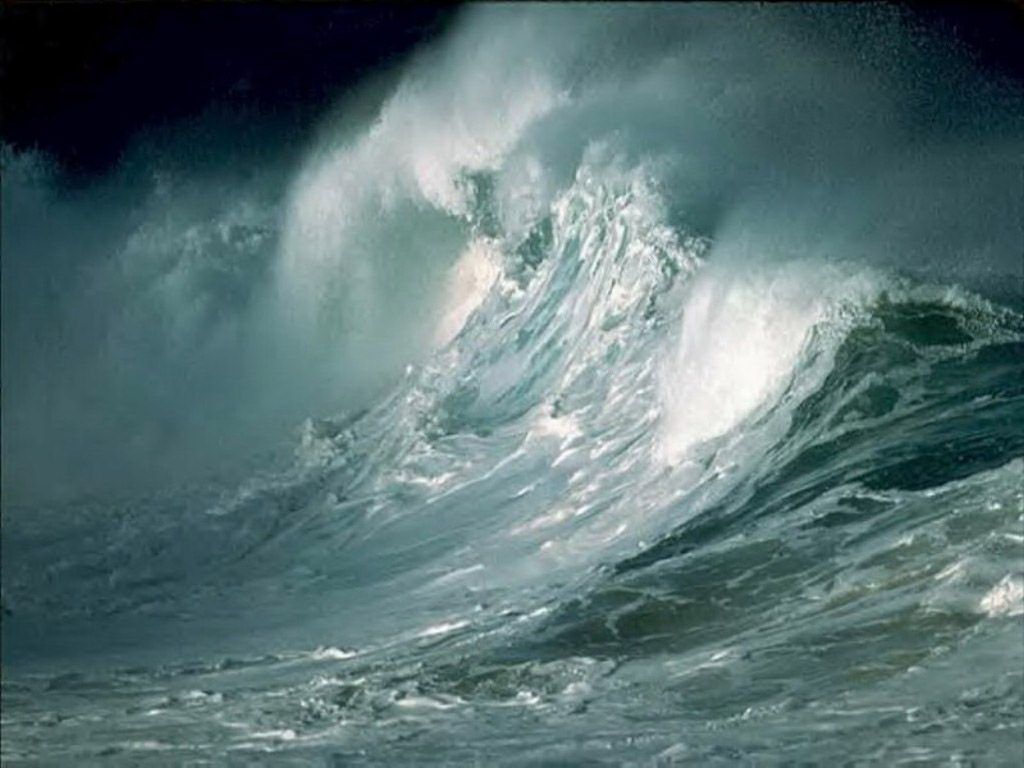 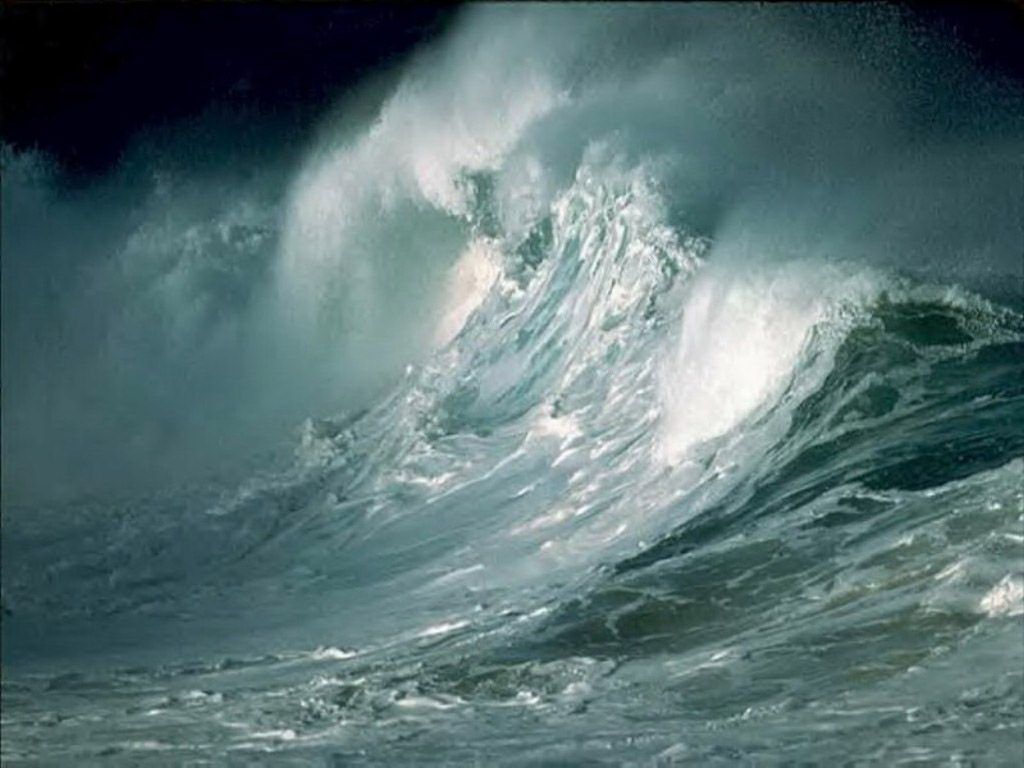 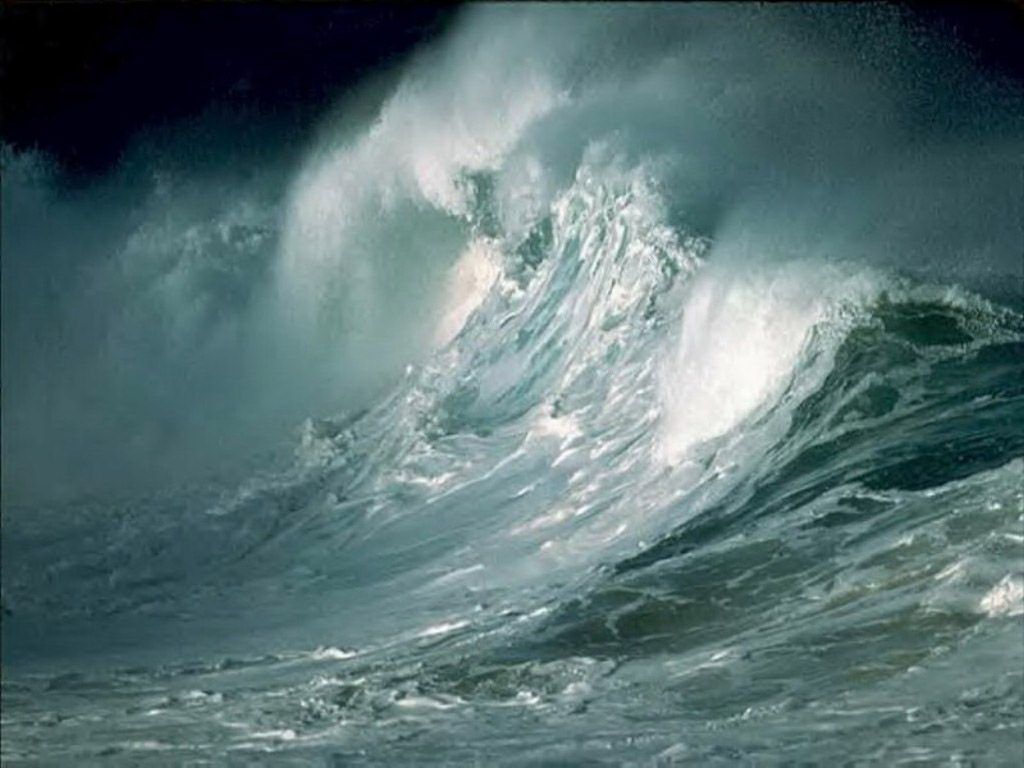 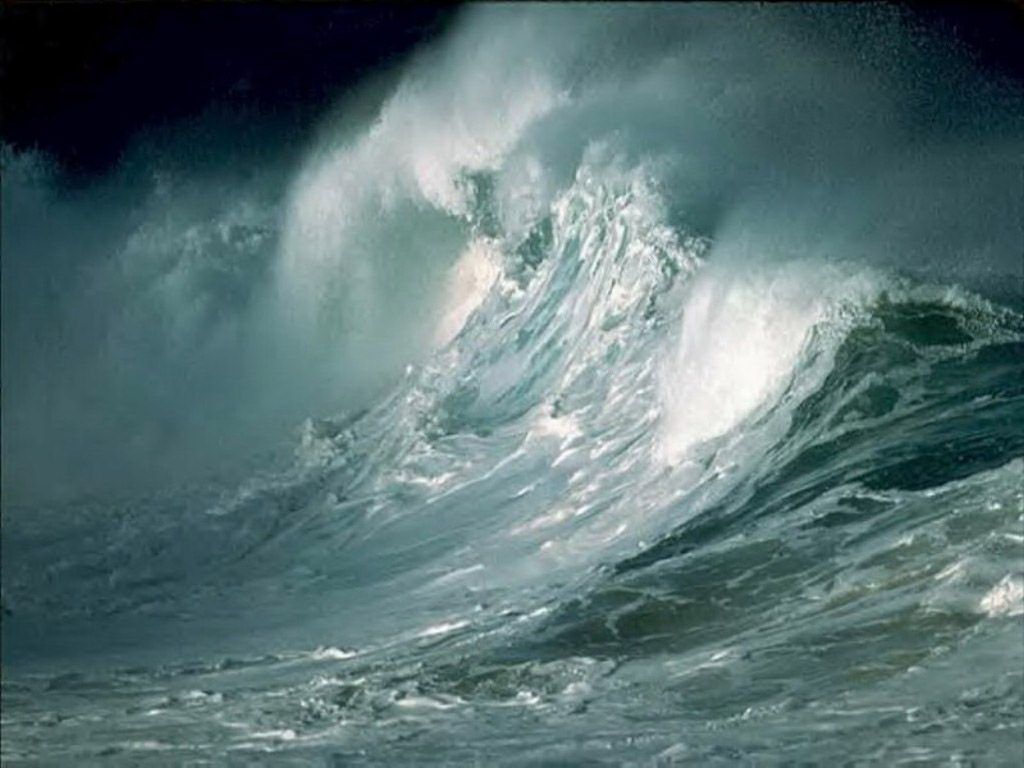 Wave
Energy
Are variables irrelevant to the question at hand and just randomly distributed? Do you need them?
Kelp
Algae
Acidification
Invertebrates
Simplify your Causal Diagrams
Uses of Causal Diagrams
Simplifying Complex Causal Diagrams

Determining Covariates with Conditional Independence

Finding Open Backdoors to Confounding

Counterfactual Thinking
So This is How we Think Our System Works
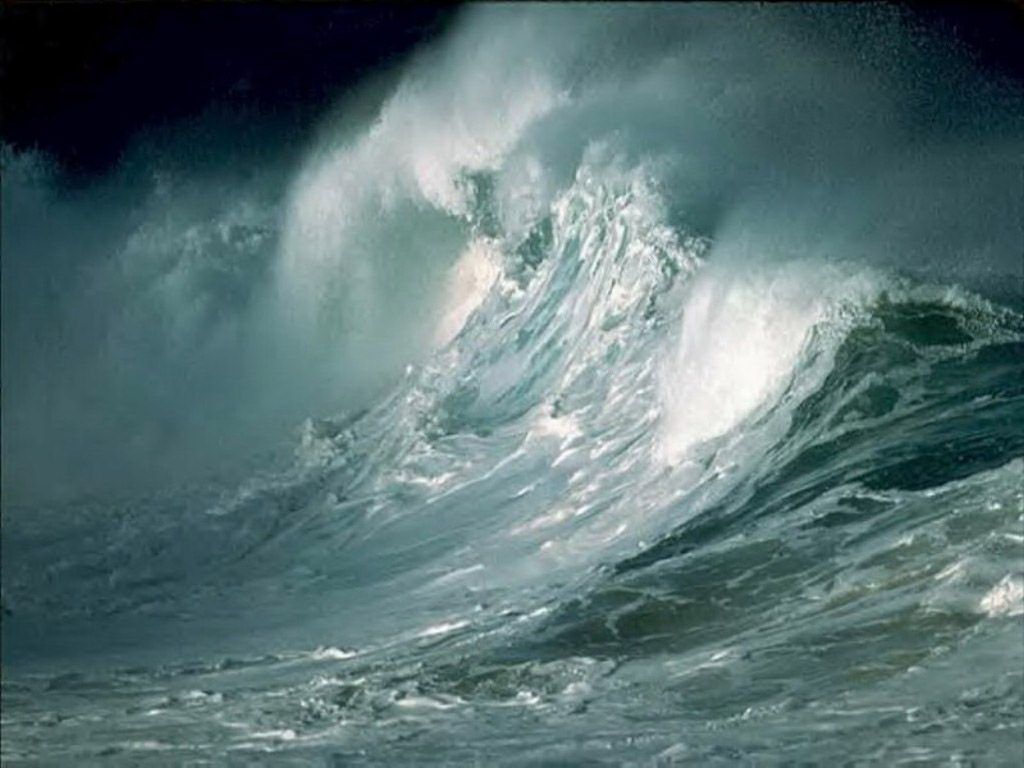 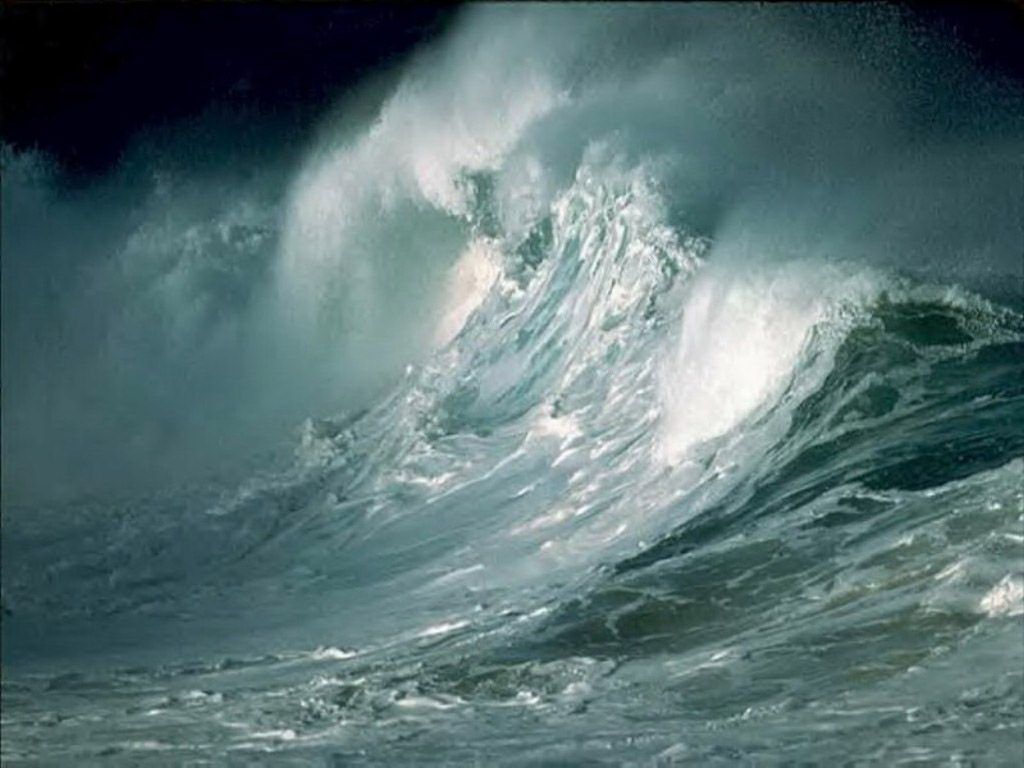 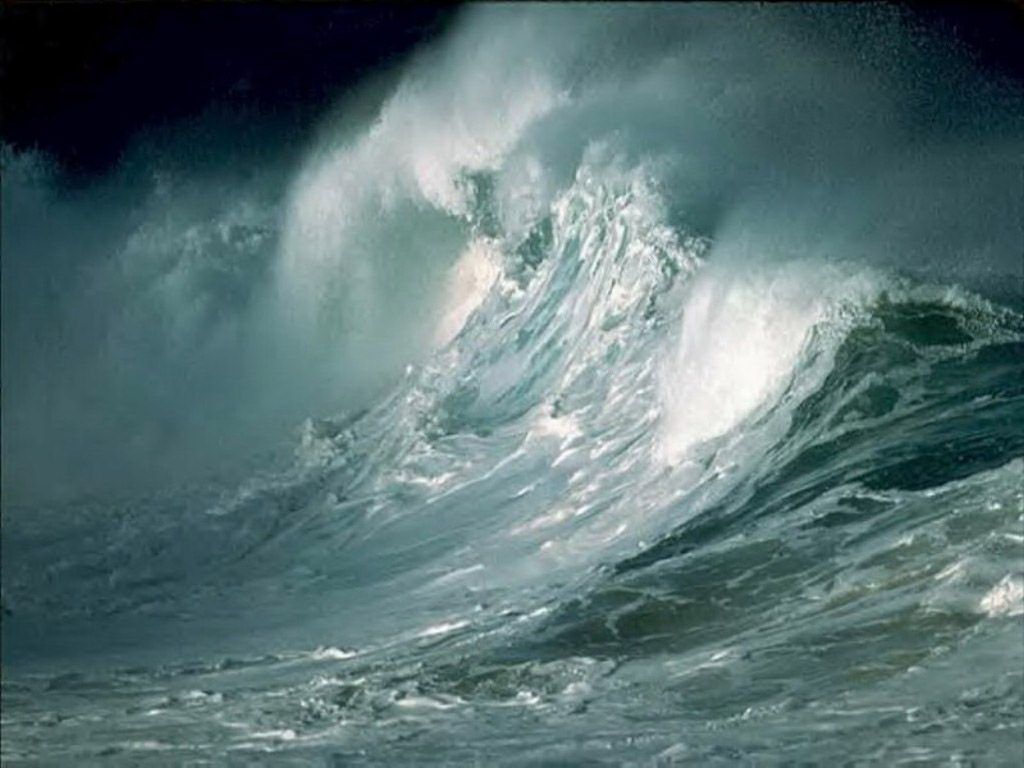 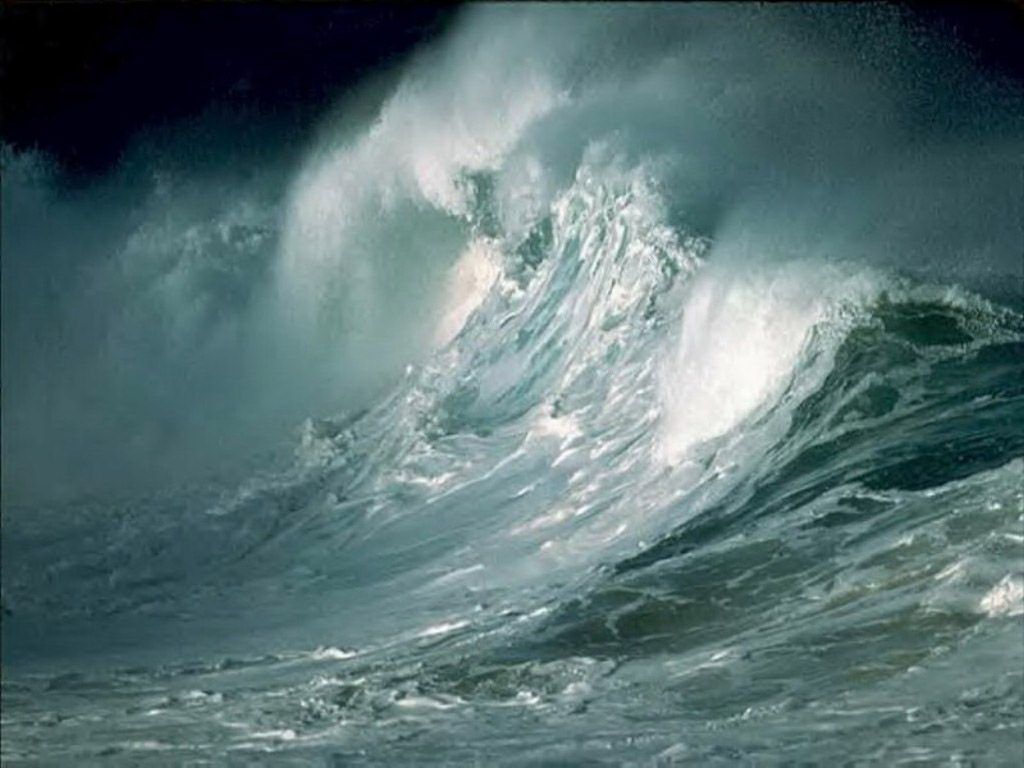 Waves
If we want to know the importance of waves on invertebrates, what covariates do I need?
Kelp
Algae
If we want to know the importance of algae on invertebrates, what covariates do I need?
Invertebrates
If we want to know the importance of kelp on invertebrates, what covariates do I need?
Do I need to Control for Waves or Kelp?
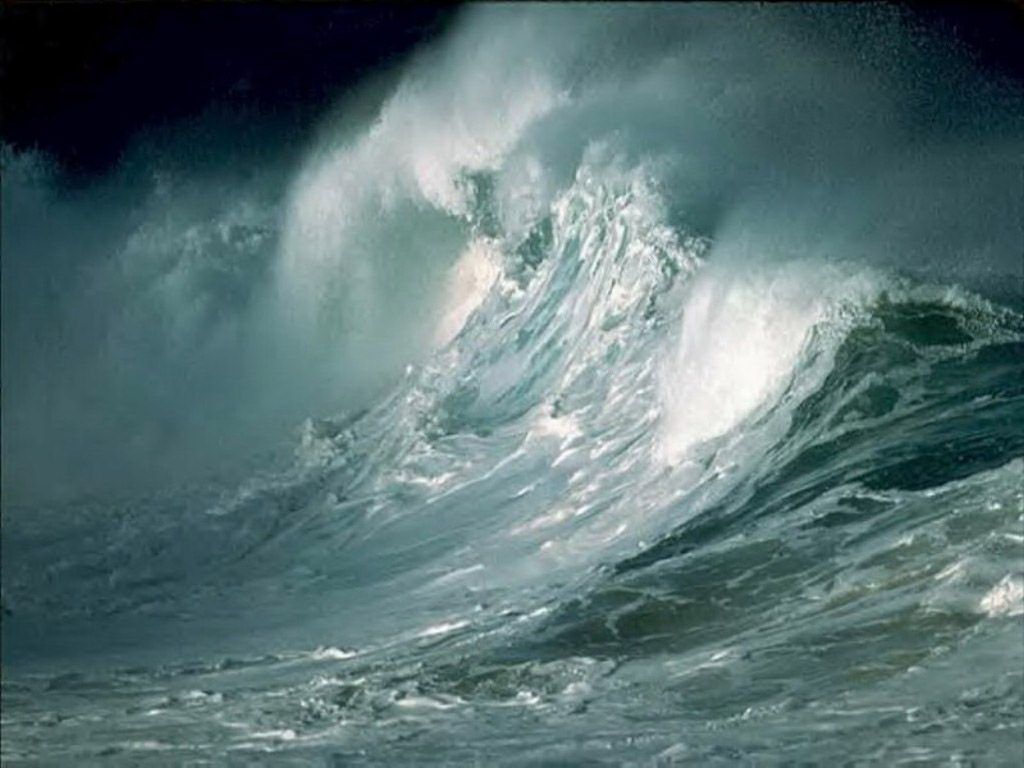 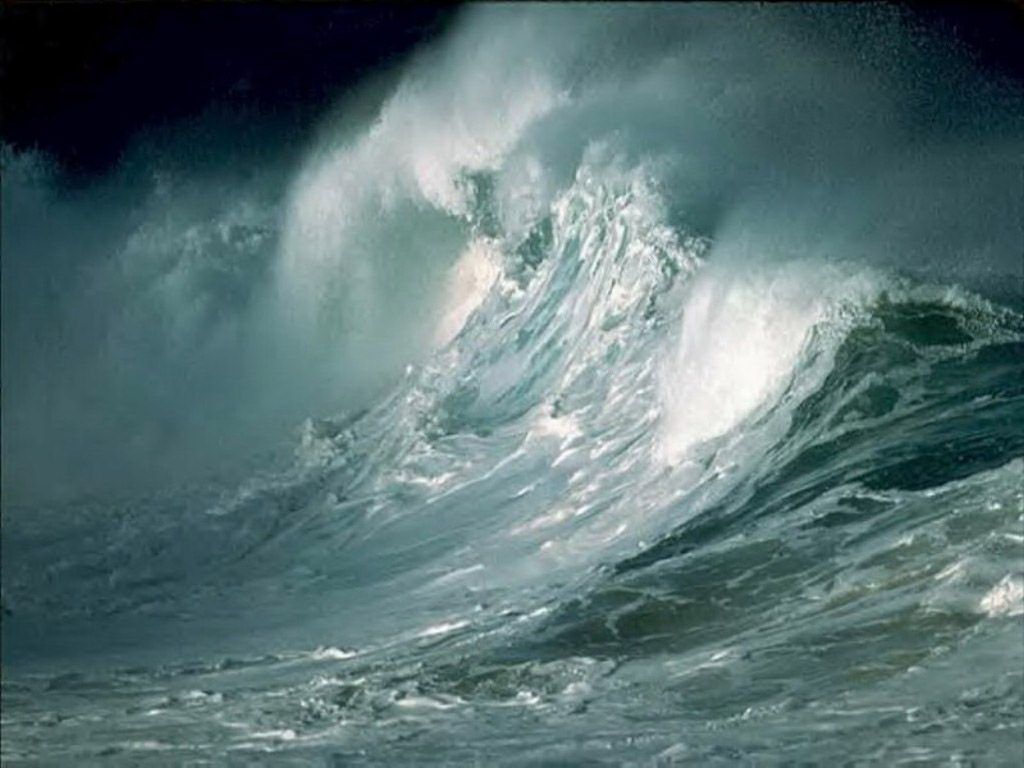 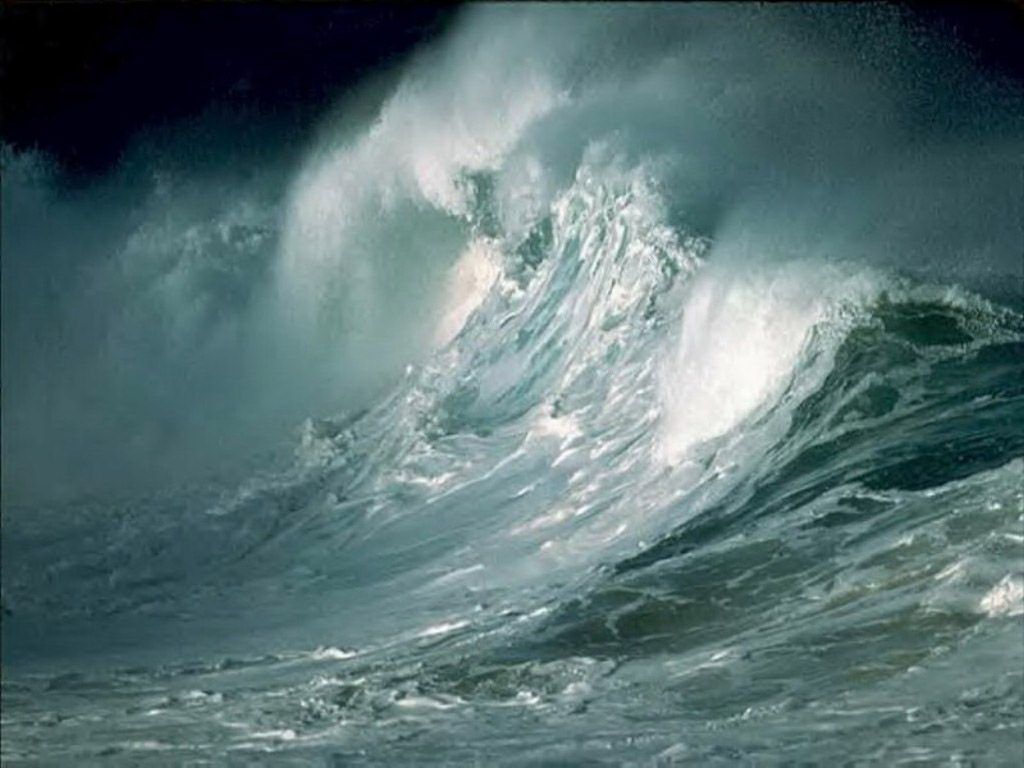 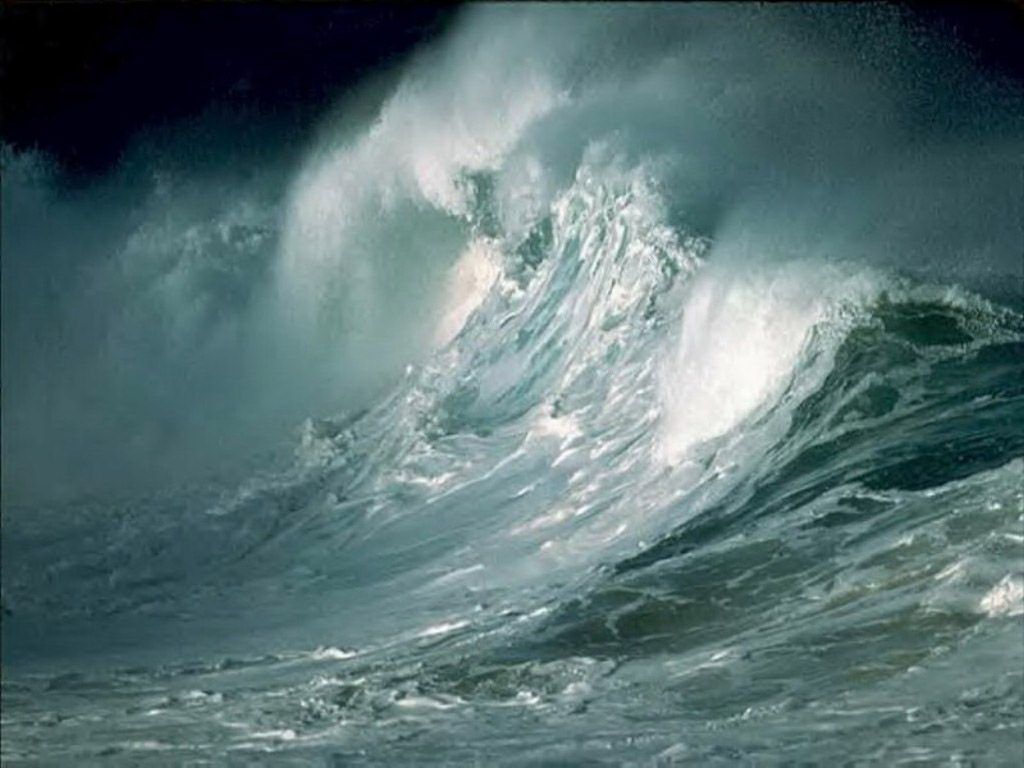 Waves
Kelp
Algae
Invertebrates
Conditional Independence: The Hard Causal Claim
y1
x
y3
These two relationships are declared to be non-existent
This is a hard causal claim
Is it real? How do we assess?
y2
Quick Note: Nonlinearities
Conditional indepdence generally excludes non-linear components (interactions)
x1
y1
y2
x2
x1 ⏊ y2 | (y1)
x2 ⏊ y2 | (y1)
x1 * x2 ⏊ y2 | (y1)
Conditional Independence (Directed Separation)
Concept from Graph Theory

Two nodes are d-separated if they are conditionally independent e.g., the effect of x on y3 is zero conditioning on the influences of y1 and y2
y1
x
y3
y2
x ⊥ y3 | y1, y2
What are the Conditional Independence Relationships Here?
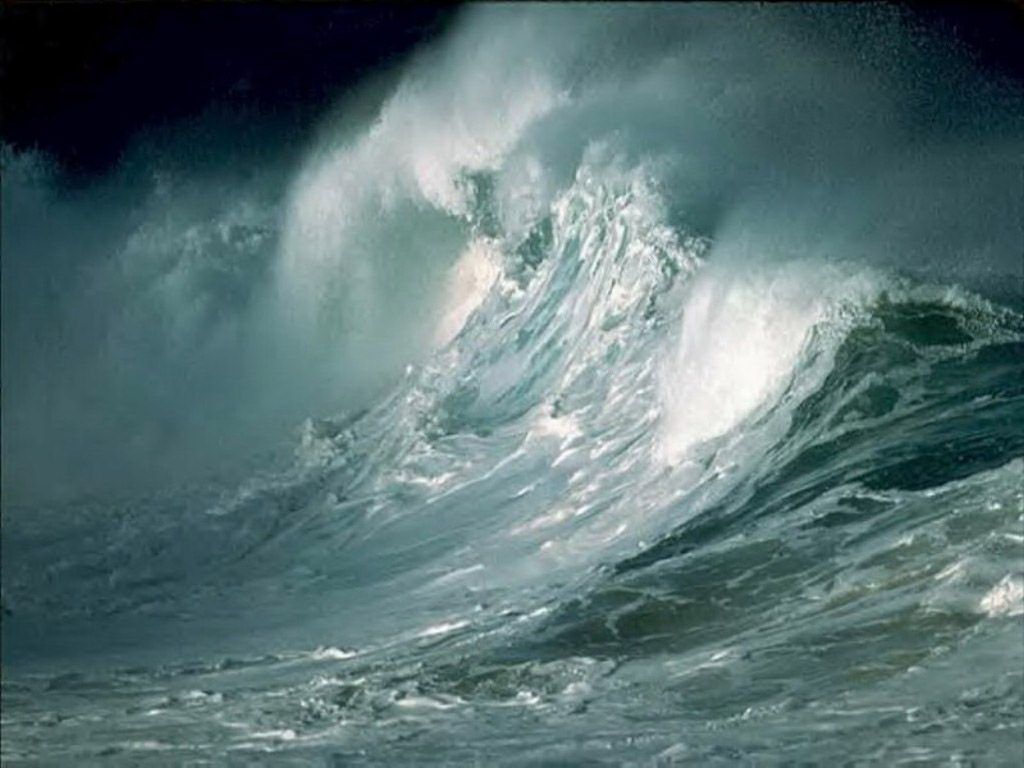 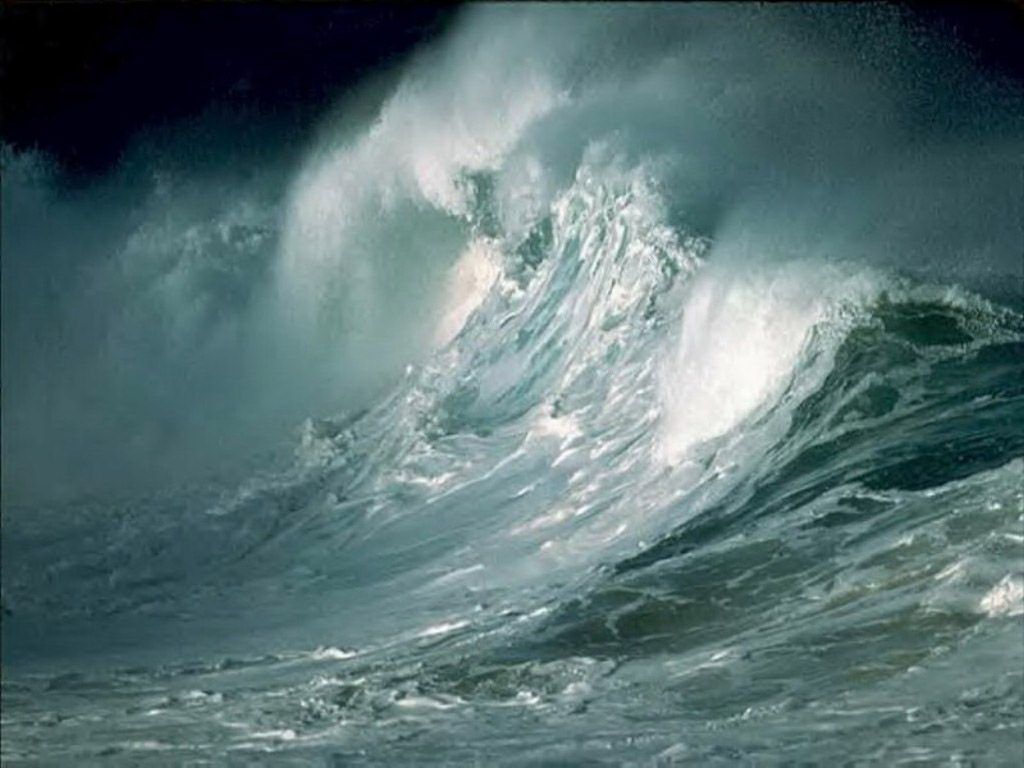 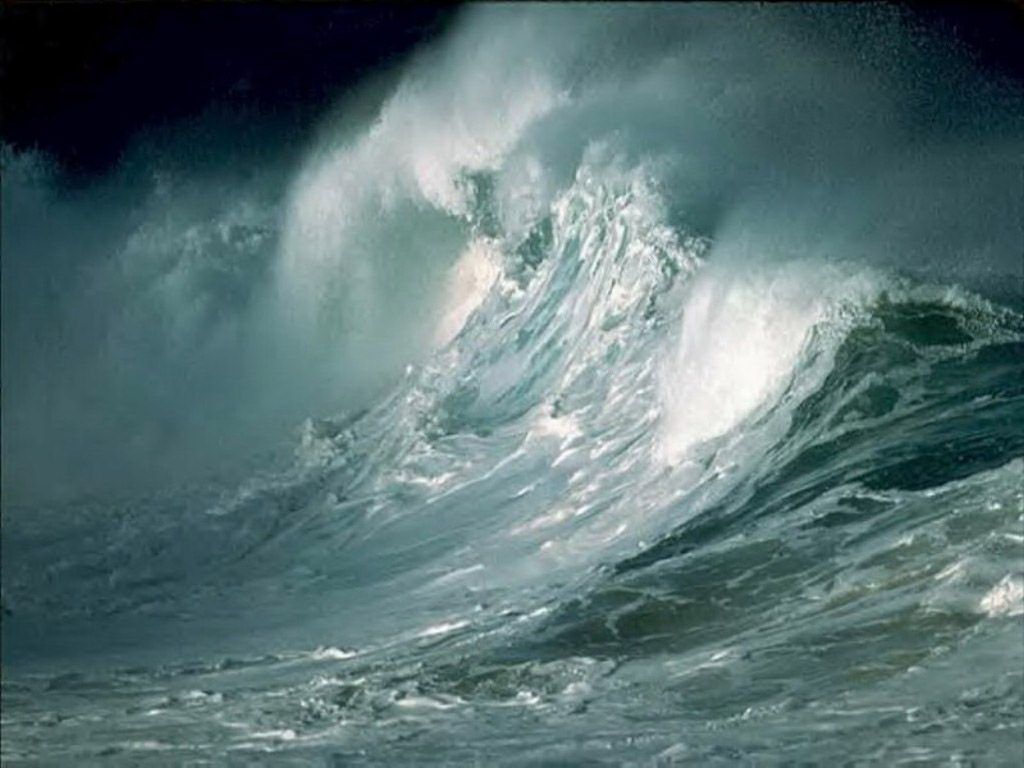 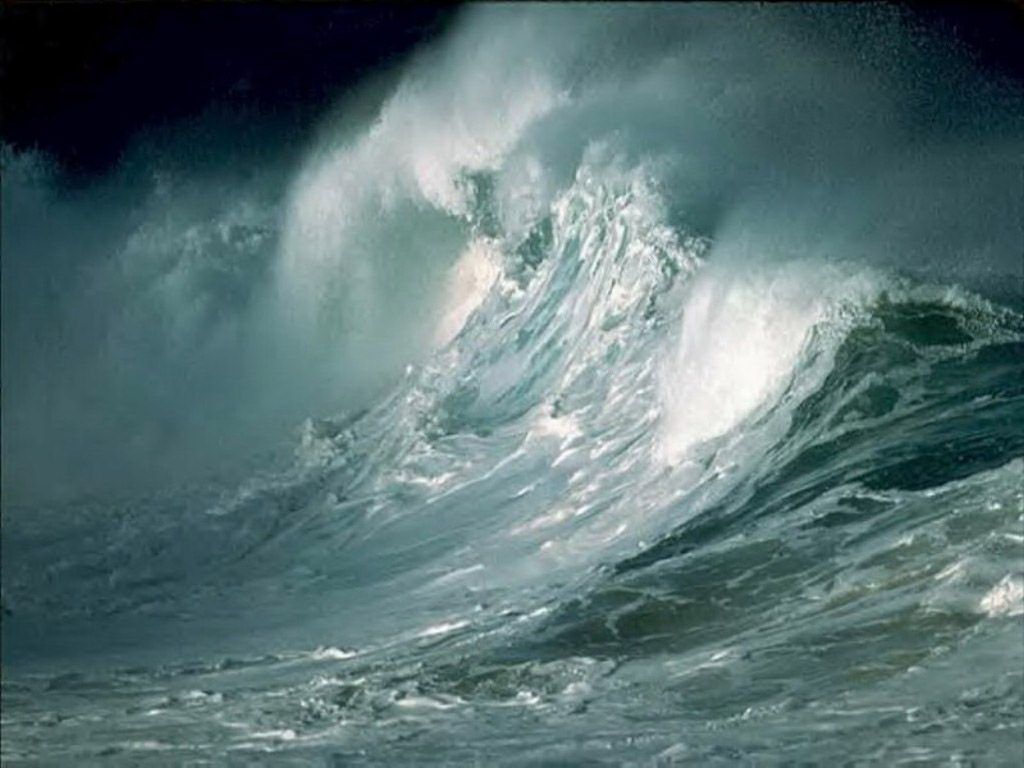 Waves ⊥ Inverts | Algae
 Kelp ⊥ Inverts | Algae
Waves
Kelp
Algae
Invertebrates
Should I Condition on Anything? NO!
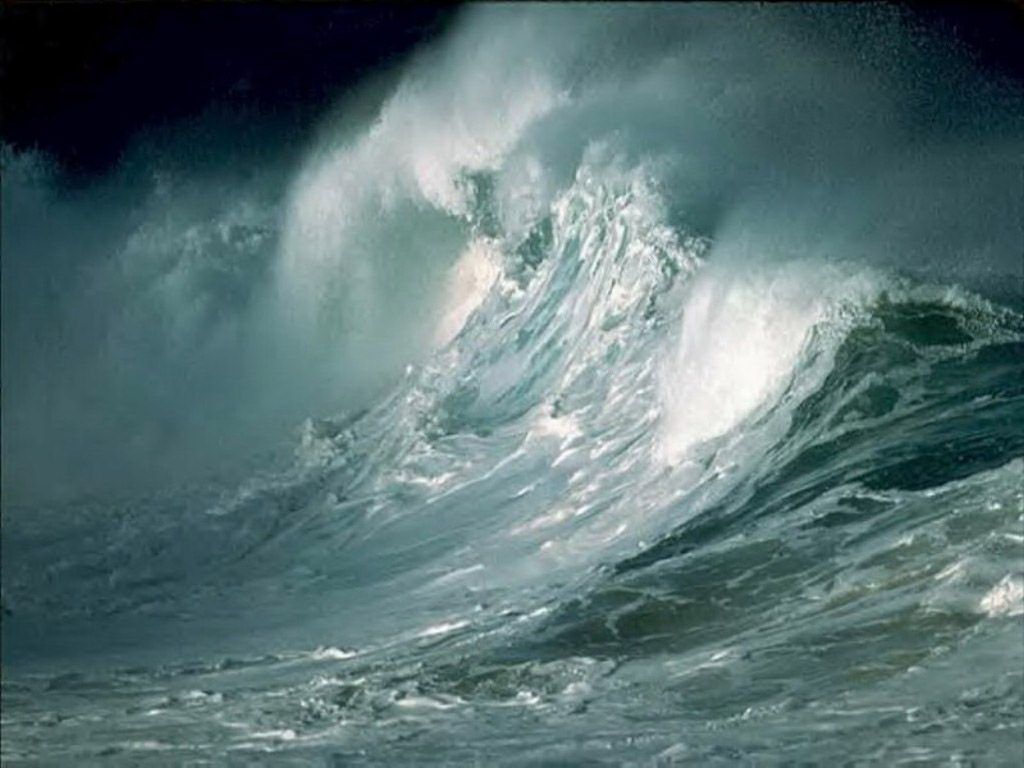 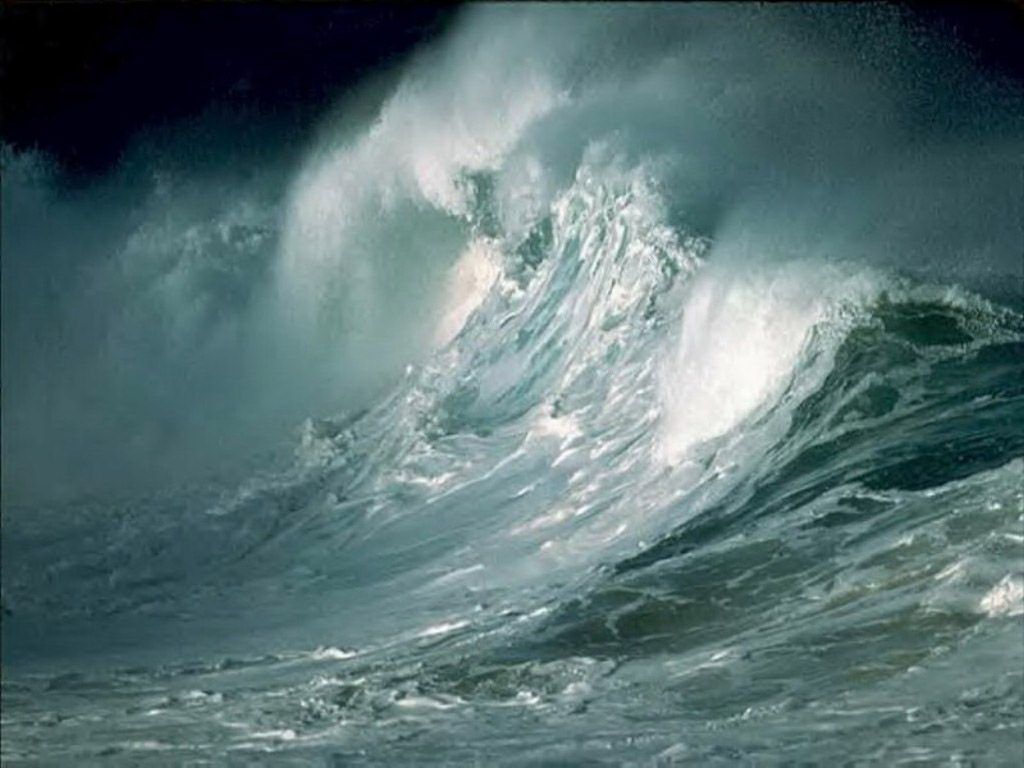 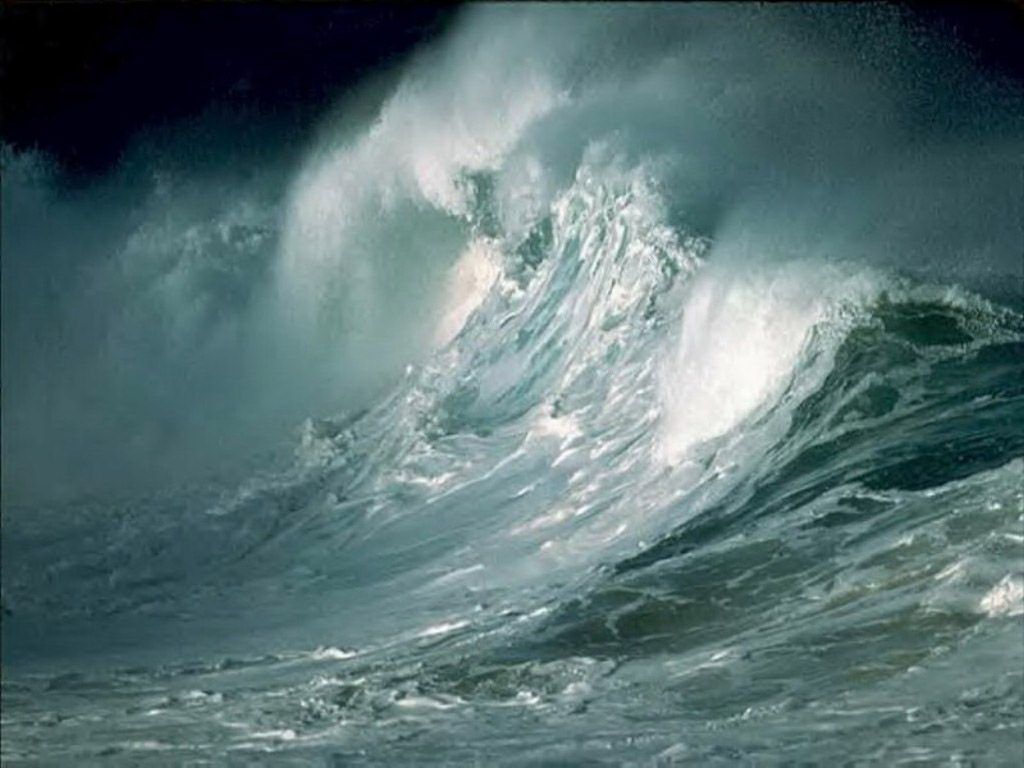 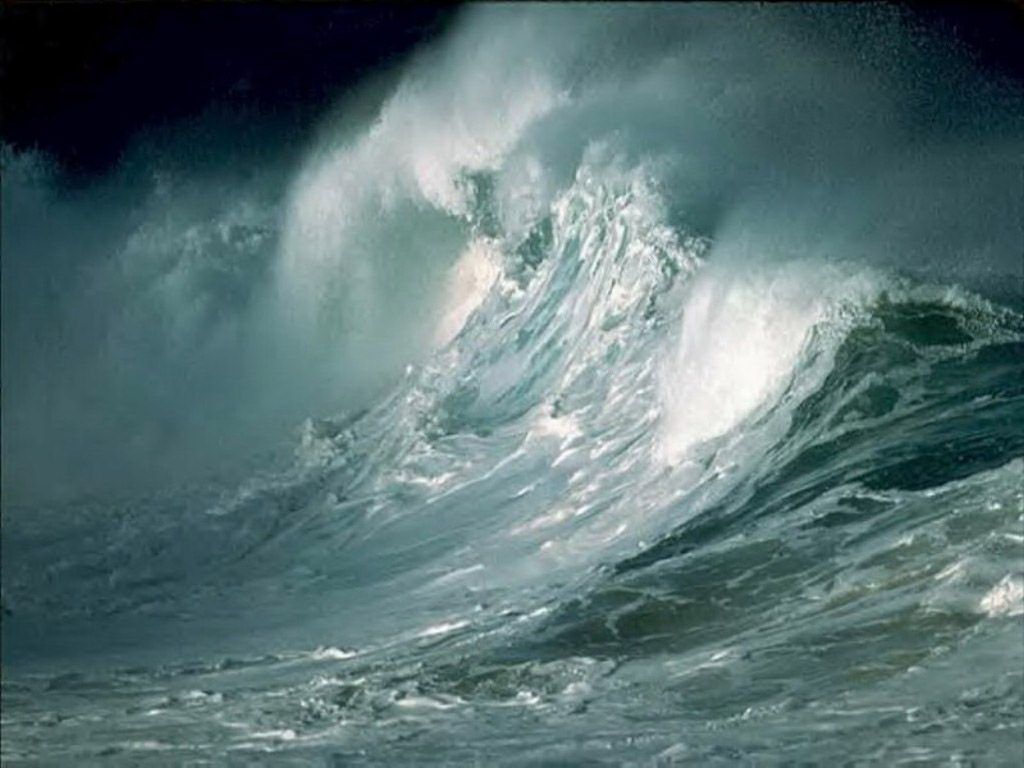 Waves ⊥ Inverts | Algae
 Kelp ⊥ Inverts | Algae
Waves
Conditioning on either kelp or waves is not necessary and could even create bias
Kelp
Algae
Further, if we condition on an ancestor, it will look like the ancestor has no effect!
Invertebrates
What if I Wanted to Look at Inverts ~ Waves?
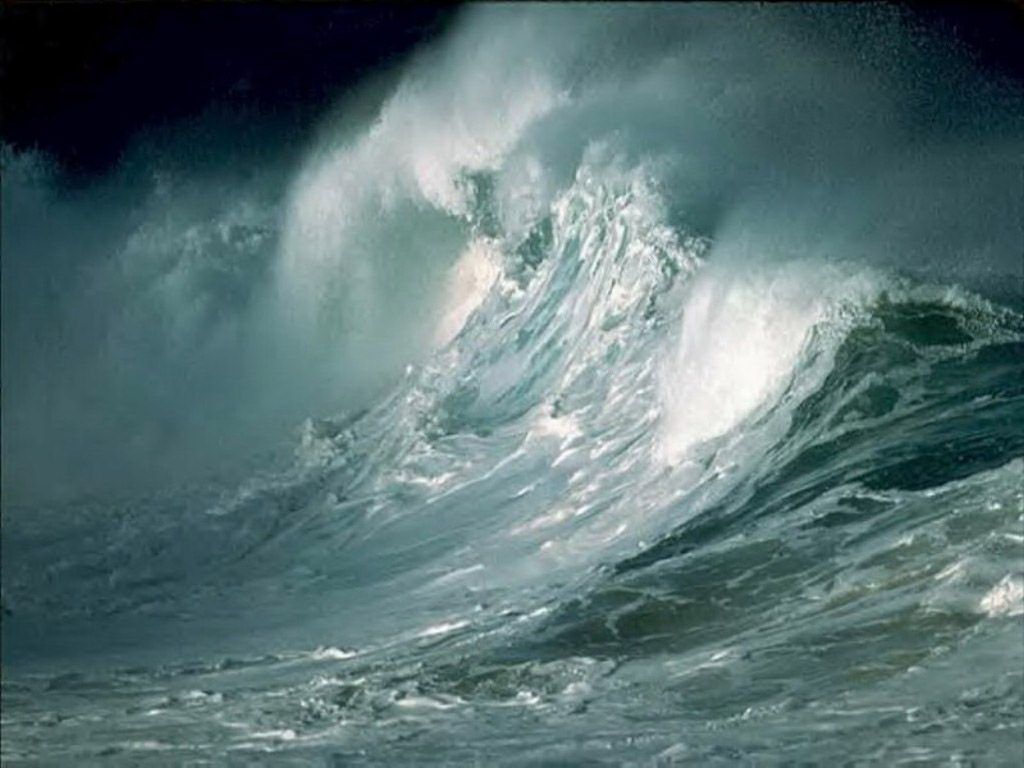 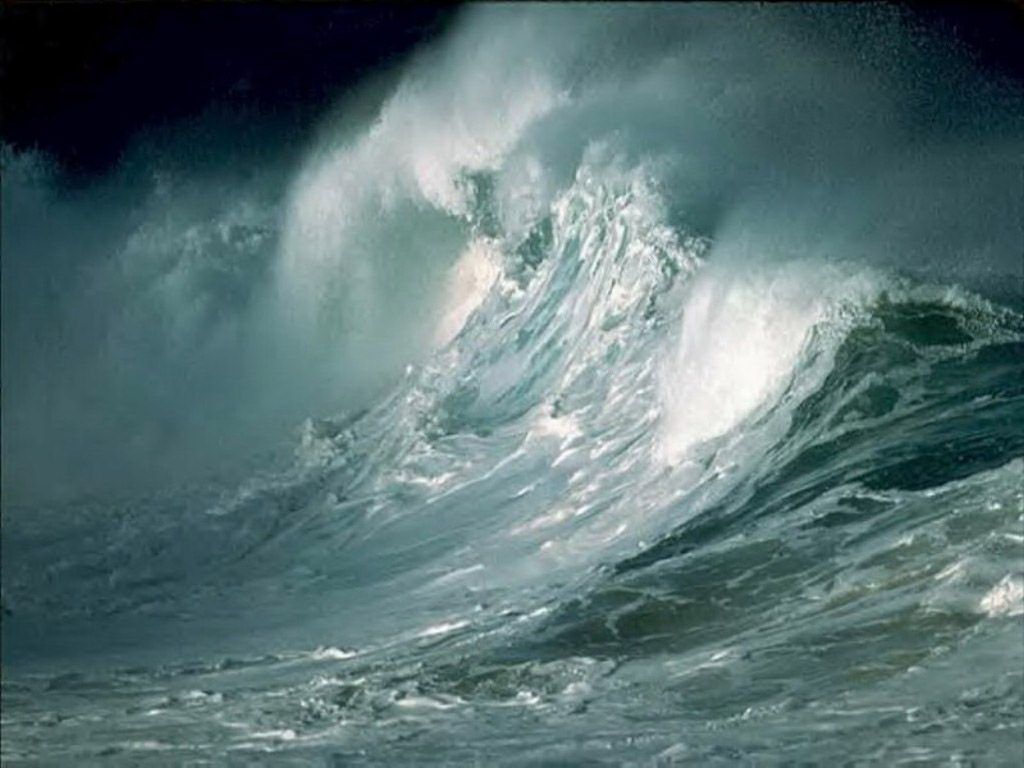 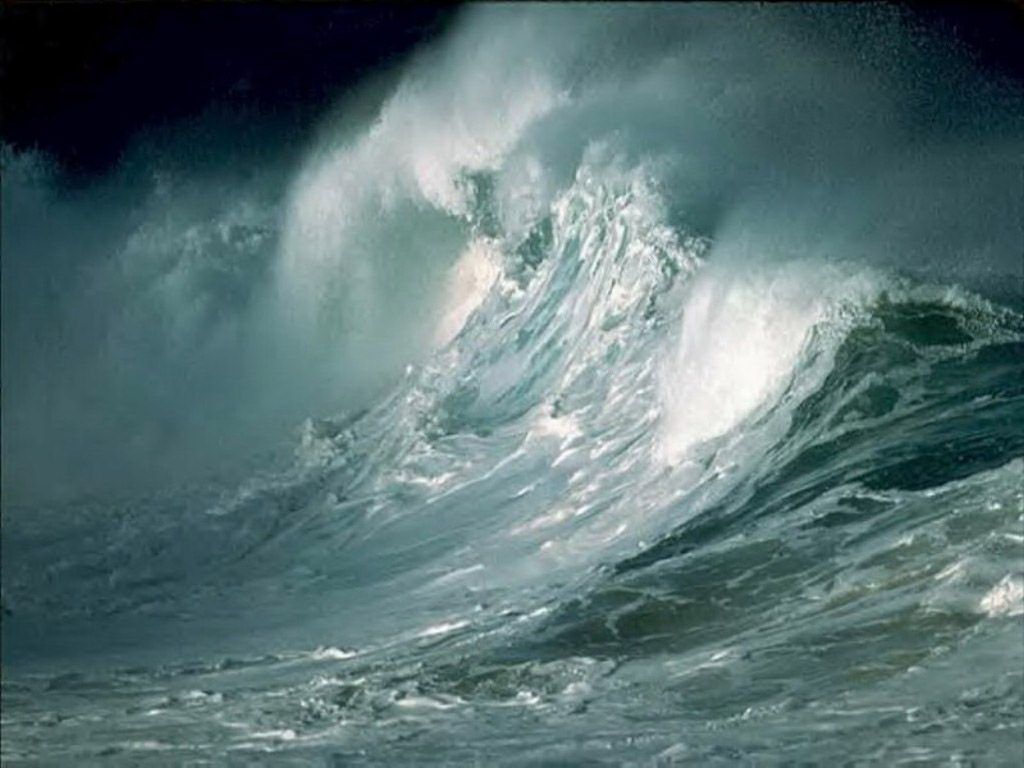 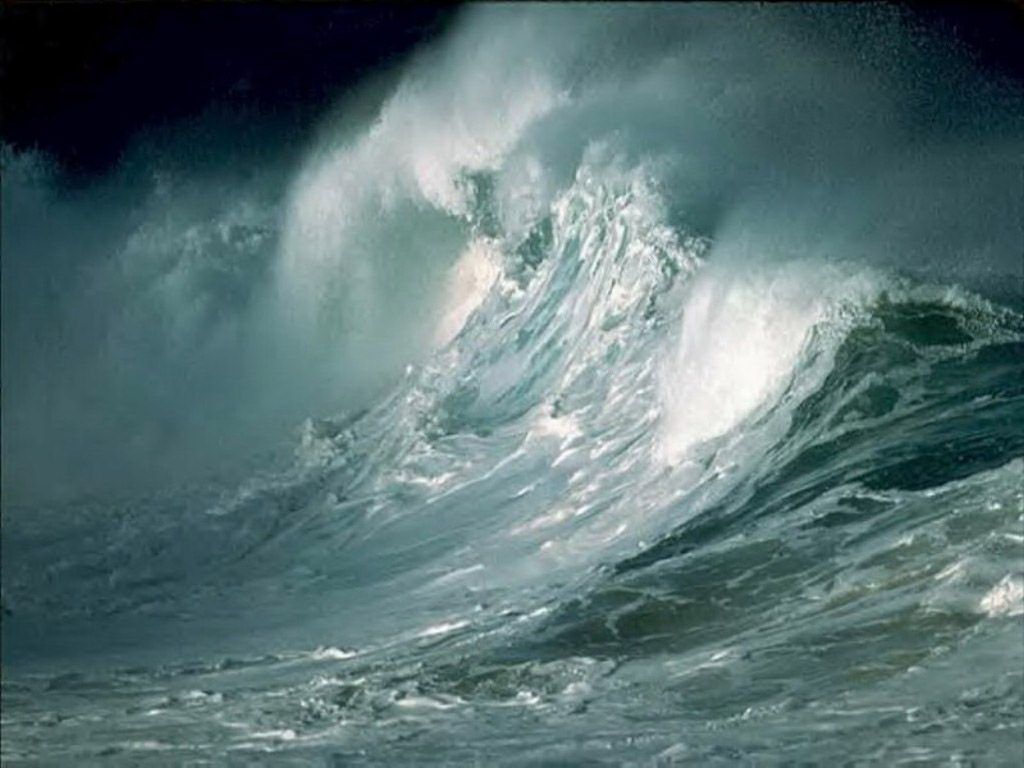 Wave -> Invert Analyses CANNOT include Kelp and Algae
Conditioning on descendants removes the effect of the causal variable of interest

Instead, sampling must cover a wide range of kelp and algae
Otherwise, we would miss the wave -> invert relationship
Waves
Kelp
Algae
Invertebrates
What does Conditional Independence Mean Here?
If you tried to look at the relationship between kelp and algae, conditioned on invertebrates, you’d induce a correlation via collider bias

Any analysis of kelp on algae must include waves as a conditioning variable
Otherwise, waves would be a confounding variable
Waves
Kelp
Algae
Invertebrates
Kelp ⊥ Algae | Waves
What claims of conditional independence do *you* have involving your response of interest?
(and are they plausible?)
Uses of Causal Diagrams
Simplifying Complex Causal Diagrams

Determining Covariates with Conditional Independence

Finding Open Backdoors to Confounding

Counterfactual Thinking
Confounding Variables
Any analysis of kelp on algae must include waves as a conditioning variable
Otherwise, waves would be a confounding variable
Waves
Kelp
Algae
Invertebrates
Kelp ⊥ Algae | Waves
Why All of this Worry About Structure of a Whole System?
x1
y2
y1
Is it possible to assess the causal relationship between y1 and y2 if you do not know x1? What can you say about any measured relationship between y1 and y2 if x1 varies, but is unmeasured?
What is a Confounder?
x1
y2
y1
X1 is a confounder -  it influences both y1 and y2
- information flows from y1 to y2 via x1
The Back-Door Effect sensu Judea Pearl
x1
y2
y1
X1 is a confounder -  We need to find a way to shut the back door!!!
Open Back Doors and Omitted Variable Bias
x1
y2
y1
If we omit x1 from a model, our results will be BIASED
Where does OVB Come From in a Model?
x1
e
y2
y1
We have violated the assumption of endogeneity
y1 is no longer exogenous to the system
We have induced a correlation between the random term and y1
Omitted Variable Bias and Causal Identification
If we KNOWINGLY omit x1, models linking y1 and y2 are not 
causally
identified
x1
y2
y1
[Speaker Notes: This is where correlation does not equal causation – so, how can we fix this (knowing that even experiments are not the answer)]
Causal Identification
Your model need not be causally identified – but be specific that you are only talking about associations/predictions

You can only make counterfactual statements if you are confident in causal identification
x1
y2
y1
[Speaker Notes: This is where correlation does not equal causation – so, how can we fix this (knowing that even experiments are not the answer)]
Causal Identification
Causal identification does not require knowing ULTIMATE cause

Nor does it require knowing exact mechanisms within a causal pathway
x1
y2
y1
[Speaker Notes: This is where correlation does not equal causation – so, how can we fix this (knowing that even experiments are not the answer)]
How do we solve this problem?
This
relationship
is
not
causally
identified
x1
y2
y1
[Speaker Notes: This is where correlation does not equal causation – so, how can we fix this (knowing that even experiments are not the answer)]
Solution 1: Fulfill the Backdoor Criteria
Exogenous 
Cause
Include variables that block the pathway from cause to effect

Variables must block all backdoor paths from cause to effect

AND variables must not be descendants of the cause
Cause
Effect
Regression Model
Exogenous 
Cause
Effect
Cause
Proximate Backdoors
Exogenous Cause
Proximate Cause
Cause
Effect
Often we only have proximate variables in a backdoor path. Controlling for just them is sufficient.
[Speaker Notes: This works for a wide variety of different back-door scenarios
SOLICIT EXAMPLES]
Proximate Backdoors and Regression
Regression Model
Proximate 
Cause
Exogenous 
Cause
Effect
Cause
[Speaker Notes: This works for a wide variety of different back-door scenarios
SOLICIT EXAMPLES]
What Variables Block the Back Door?
X1
Y3
Y2
Y1
Y4
There are two ways to build a multiple regression with closed back doors to determine if Y1 -> Y4. What are they?
[Speaker Notes: This works for a wide variety of different back-door scenarios
SOLICIT EXAMPLES]
Sometimes We Cannot Shut the Backdoor
Billion Dollar
Environmental Covariates
Cause
Effect
Or, we suspect, but don’t know, of backdoors
Who Knows
??
??
Independent
Mediator
Cause
Effect
Solution 2: The Front-Door Criterion
Who Knows
A variable satisfies the front-door criteria when it blocks all paths from X to Y.

In practice, you need a causally identified mediating variable unaffected by anything else.

Thus, the influence of the cause is felt by the effect solely through its mediator.
??
??
Independent
Mediator
Cause
Effect
Example: Smoking and Cancer
Other factors (genetic, stress, environment)
Tar in
Lungs
Smoking
Cancer
See Pearl’s books and papers for the do calculus of this
[Speaker Notes: Do you have any front-doors in your system?]
Example: Sharing a Rideshare
Cheap People make Cheap Choices
Get a Shared 
Lyft/Uber
Chose a Shared 
Lyft/Uber
Tip
Amount
Bellemere et al. 2022 The Paper of How: Estimating Treatment Effects Using the Front-Door Criterion∗
[Speaker Notes: Do you have any front-doors in your system?]
Example: Sharks and Bivalves
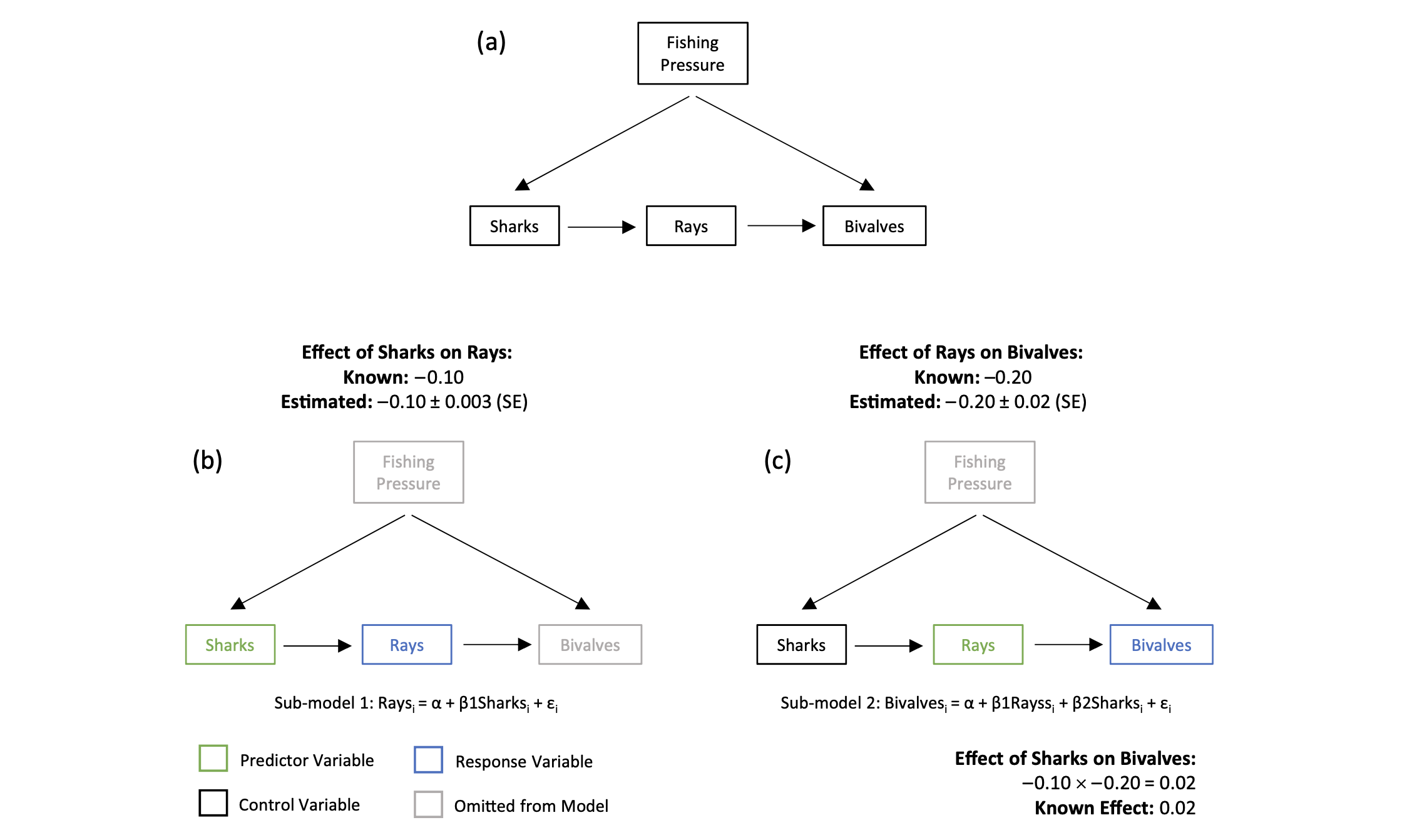 Arif and MacNeil 2022
Uses of Causal Diagrams
Simplifying Complex Causal Diagrams

Determining Covariates with Conditional Independence

Finding Open Backdoors to Confounding

Counterfactual Thinking
Counterfactual Thinking: What would Happen If….
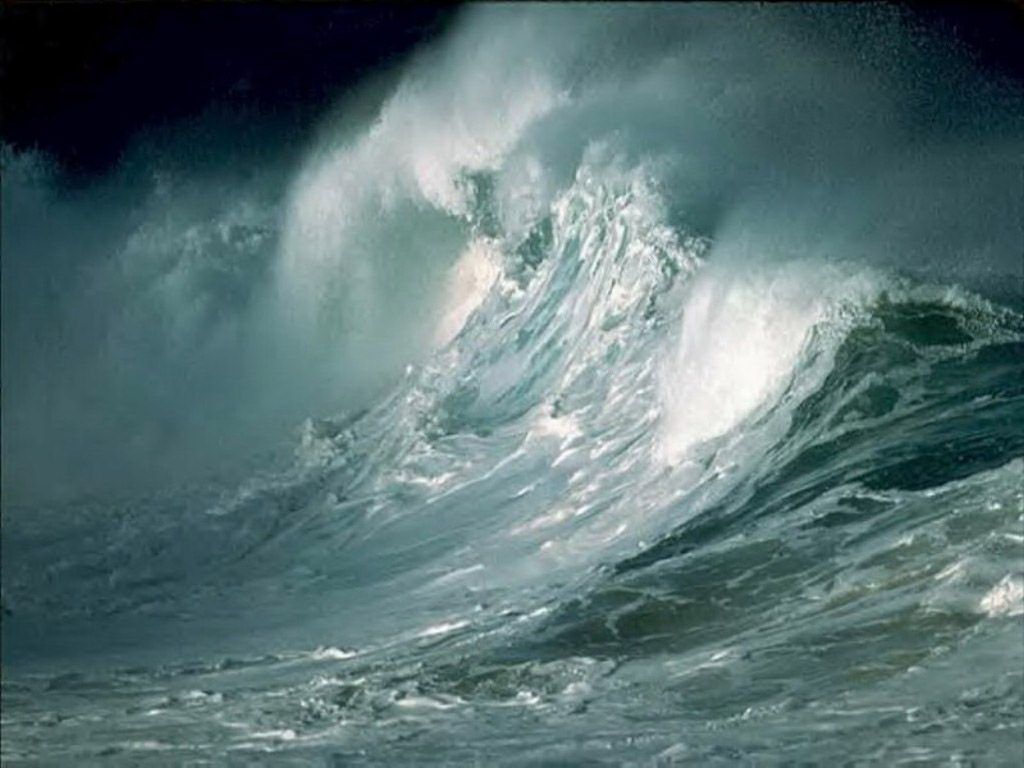 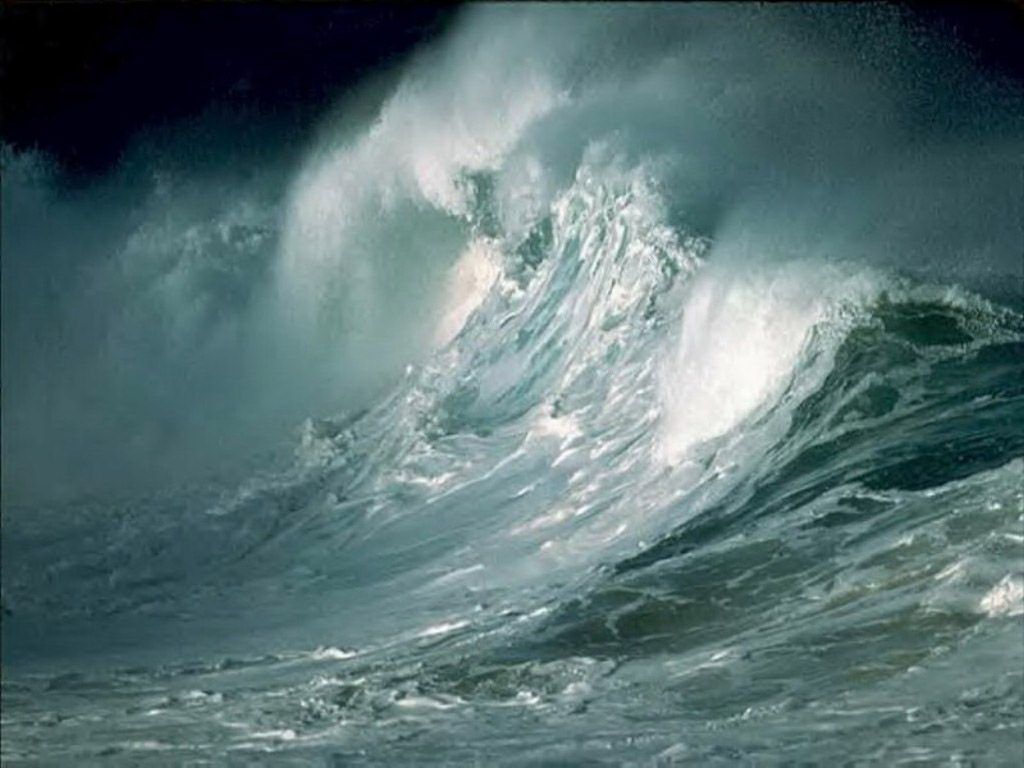 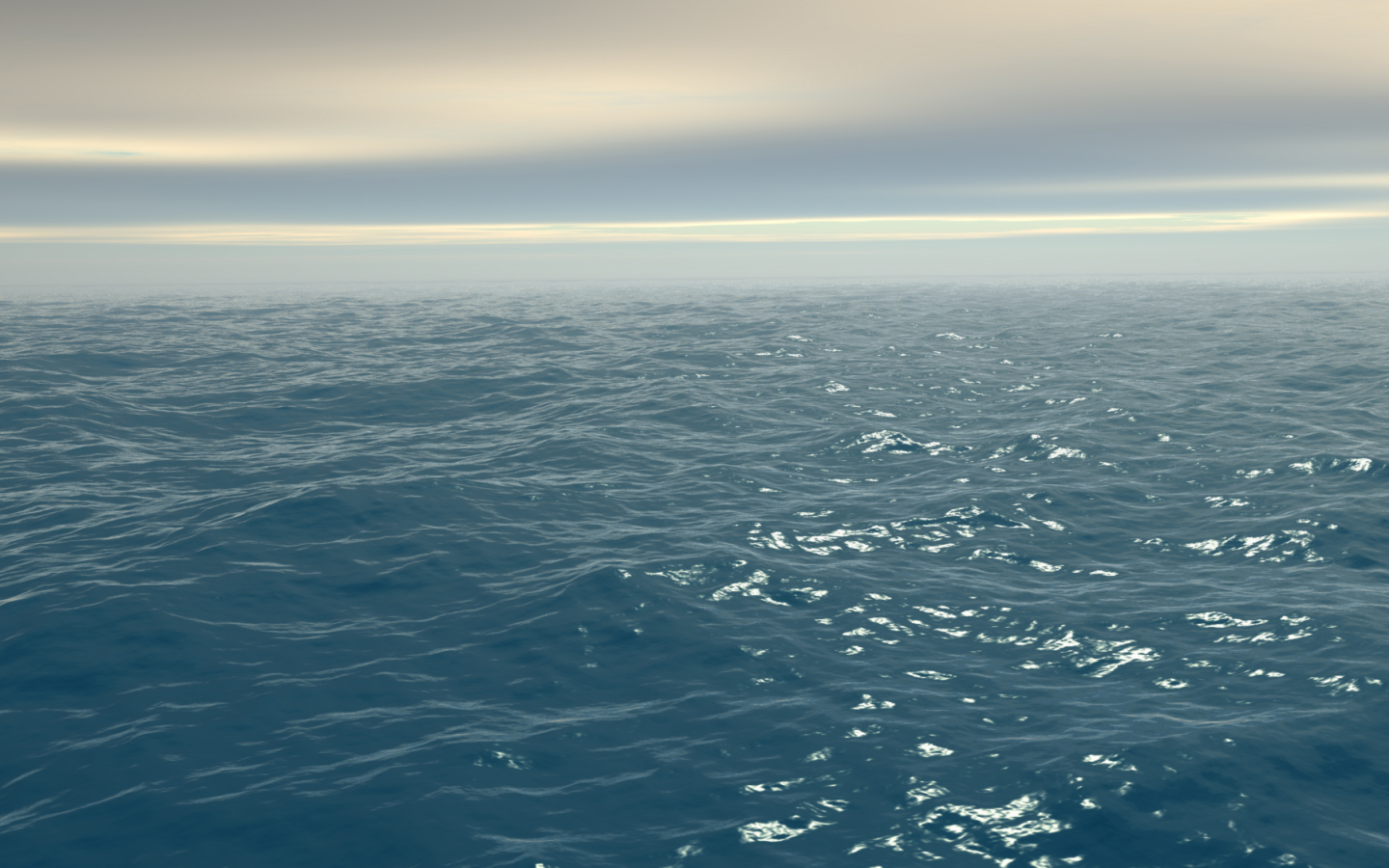 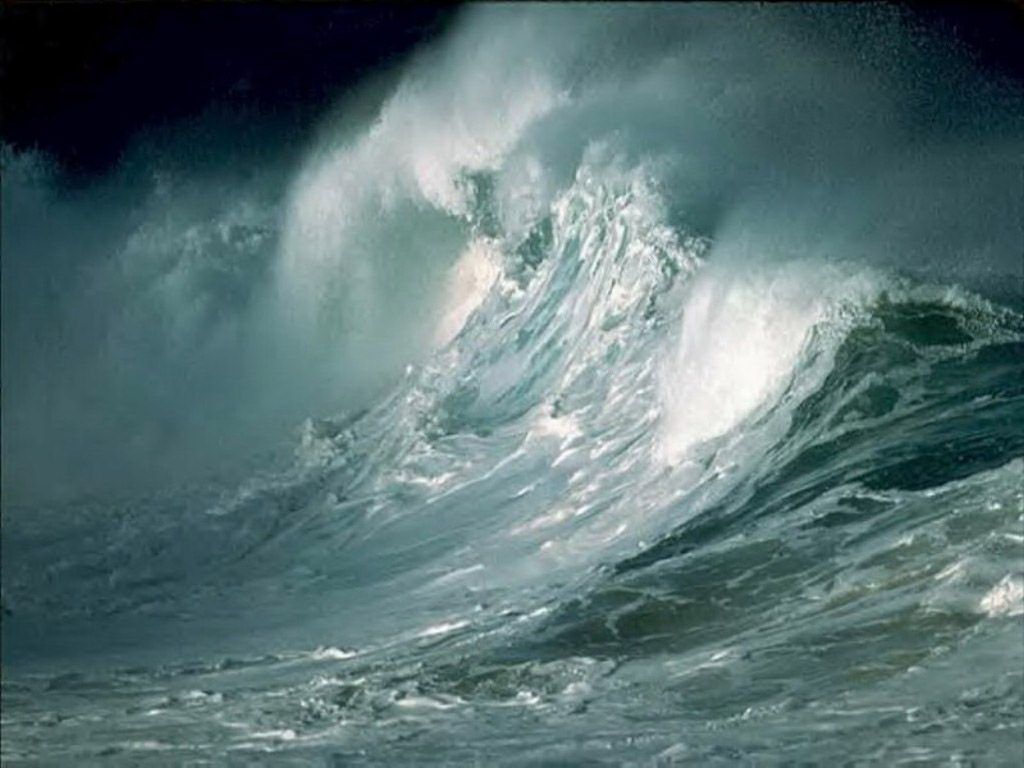 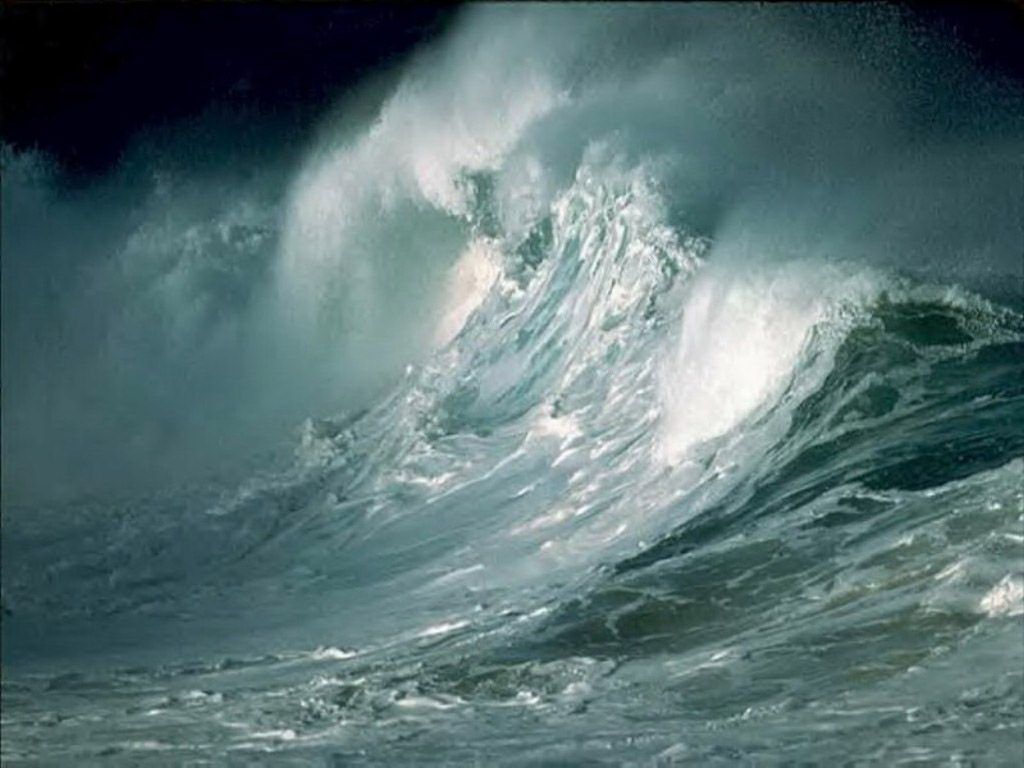 The Present
Waves
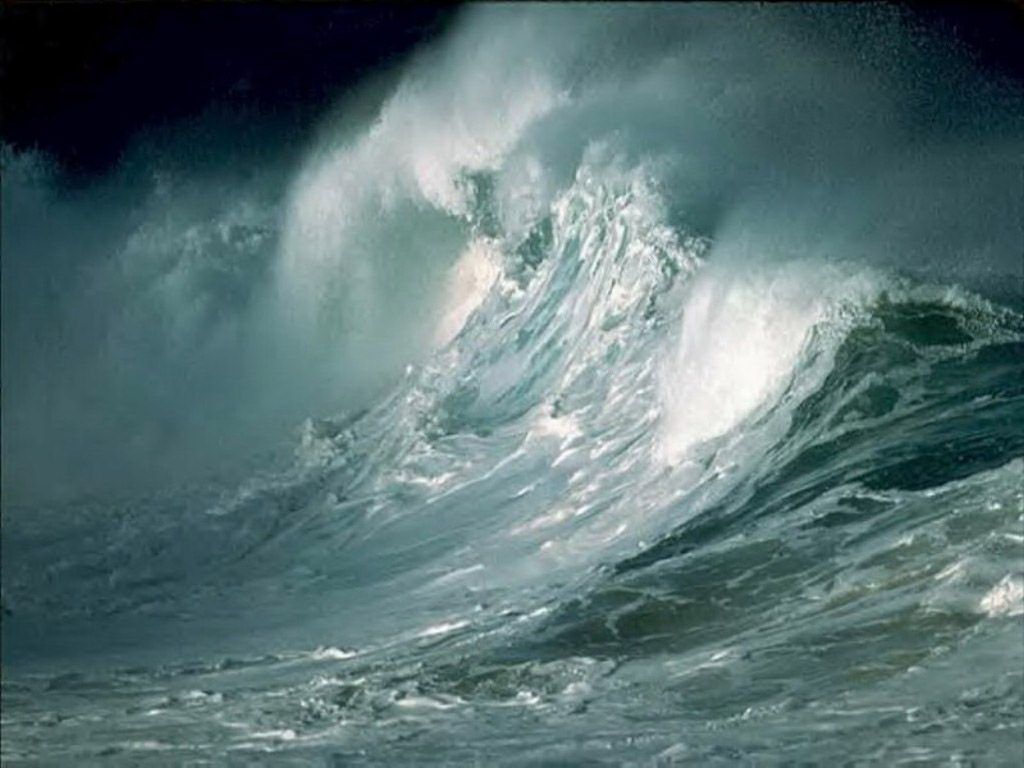 Near Future
Kelp
Algae
Invertebrates
Far Future
Seemingly Simple, But, At the Core of Understanding Causality
We want to estimate an Average CAUSAL Effect of waves on invertebrates

We observe Inverts With Waves – Inverts Without Waves

This is a POPULATION phenomenon – the Average Treatment Effect

From our measurements, we only observe what happens with waves or no waves in the sample we have

What would have happened if those same replicates had opposite the “treatments”? Would our observation hold?
Waves
Kelp
Algae
Invertebrates
DAGs Let us See If We Can Estimate Valid ATEs and Make Counterfactual Predictions
Difference in means = ATE +
	Selection Bias +
	Treatment Heterogeneity Bias
Waves
Kelp
Do confounders lead to selection bias?

Have we controlled for selection bias in our sample or experiment?

Are “treatments” uniform? Or being experienced in the same way?
Algae
Invertebrates
Using DAGs to Get ATEs for Inference Requires Methods to Remove Bias
Difference in means = ATE +
	Selection Bias +
	Treatment Heterogeneity Bias

Our job is to remove bias so Difference in Means = ATE

Experiments let us remove selection and heterogeneity bias by removing drivers of bias

Observational studies let us remove bias via carefully constructed models based on DAGS
We can even include interactions!
Waves
Kelp
Algae
Invertebrates
DAGS + Counterfactuals = Clear Inference
With a DAG, we can see potential sources of bias

We can use counterfactual thinking here to understand how changing waves should cascade through the system

In practice, we can see what variables might obscure our counterfactual inferences
Waves
Kelp
Algae
Invertebrates
What do you need to control for to have valid counterfactual inference?
Boxes and Arrows, Oh My!
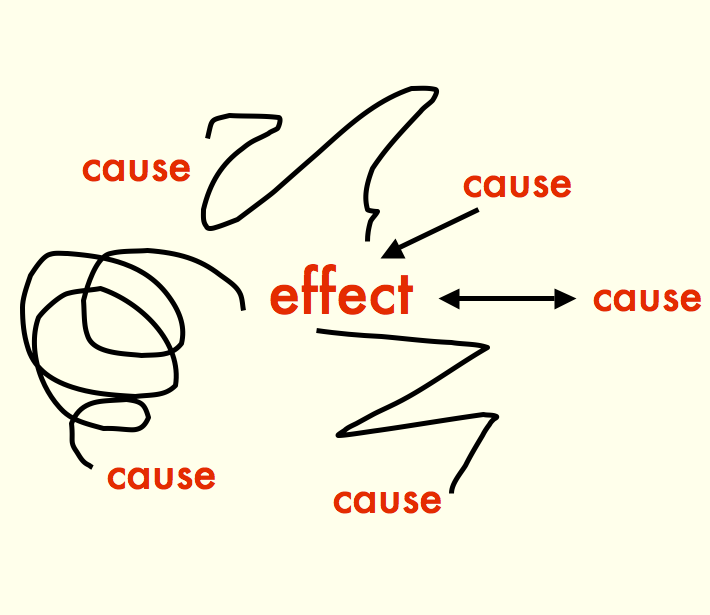 Causal Diagrams let you be specific about cause and effect in a system

We can incorporate many aspects of our knowledge into Causal Diagrams

Causal Diagrams illuminate potential confounders to watch out for via Back-Door effects

Causal diagrams let us design effective experiments and observational studies